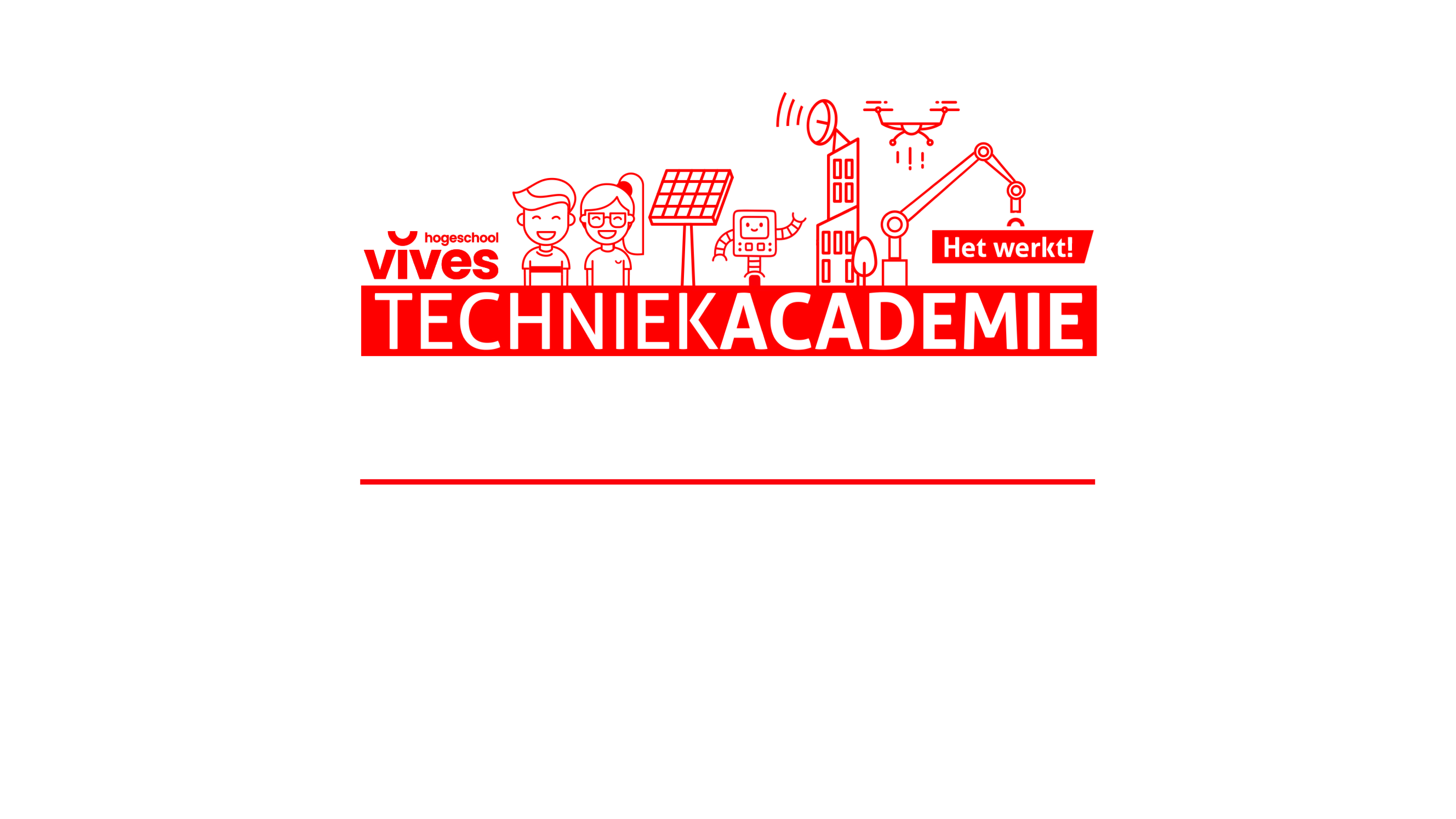 niet
Techniekacademie 
&
 bedrijven
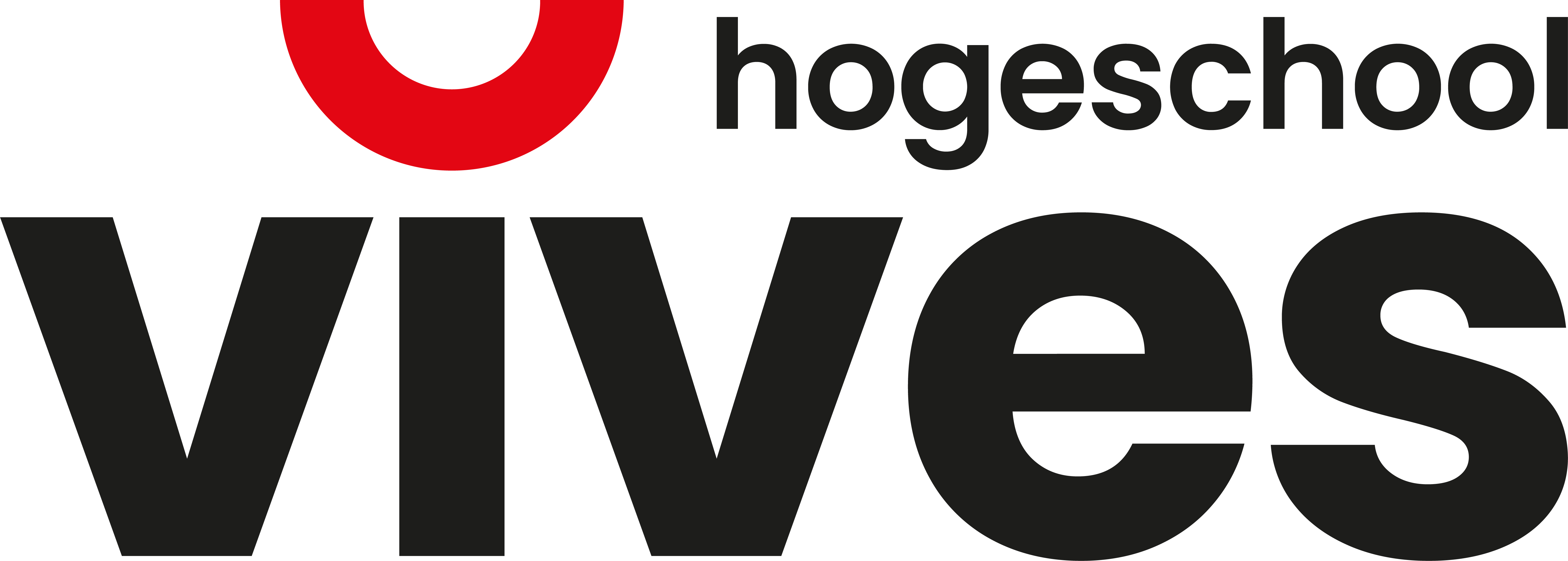 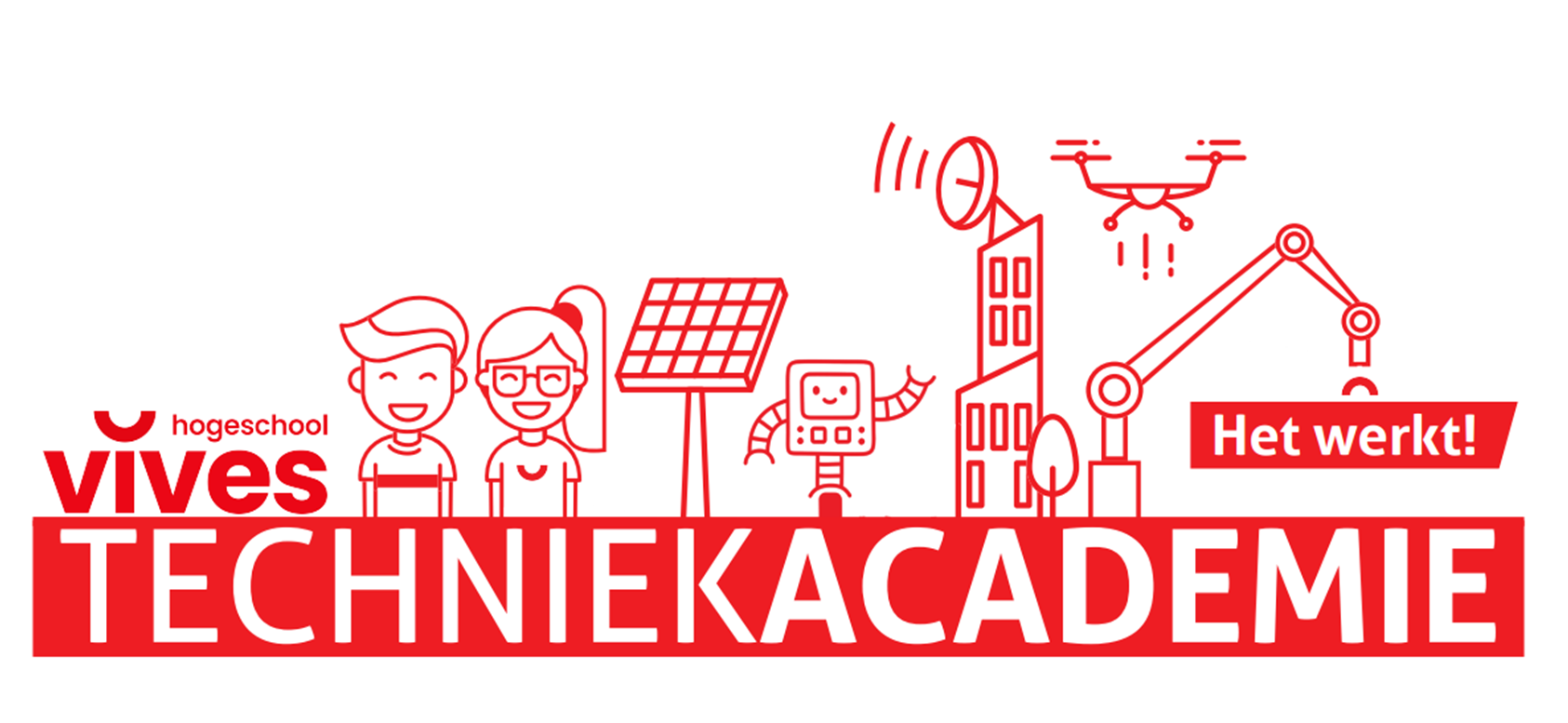 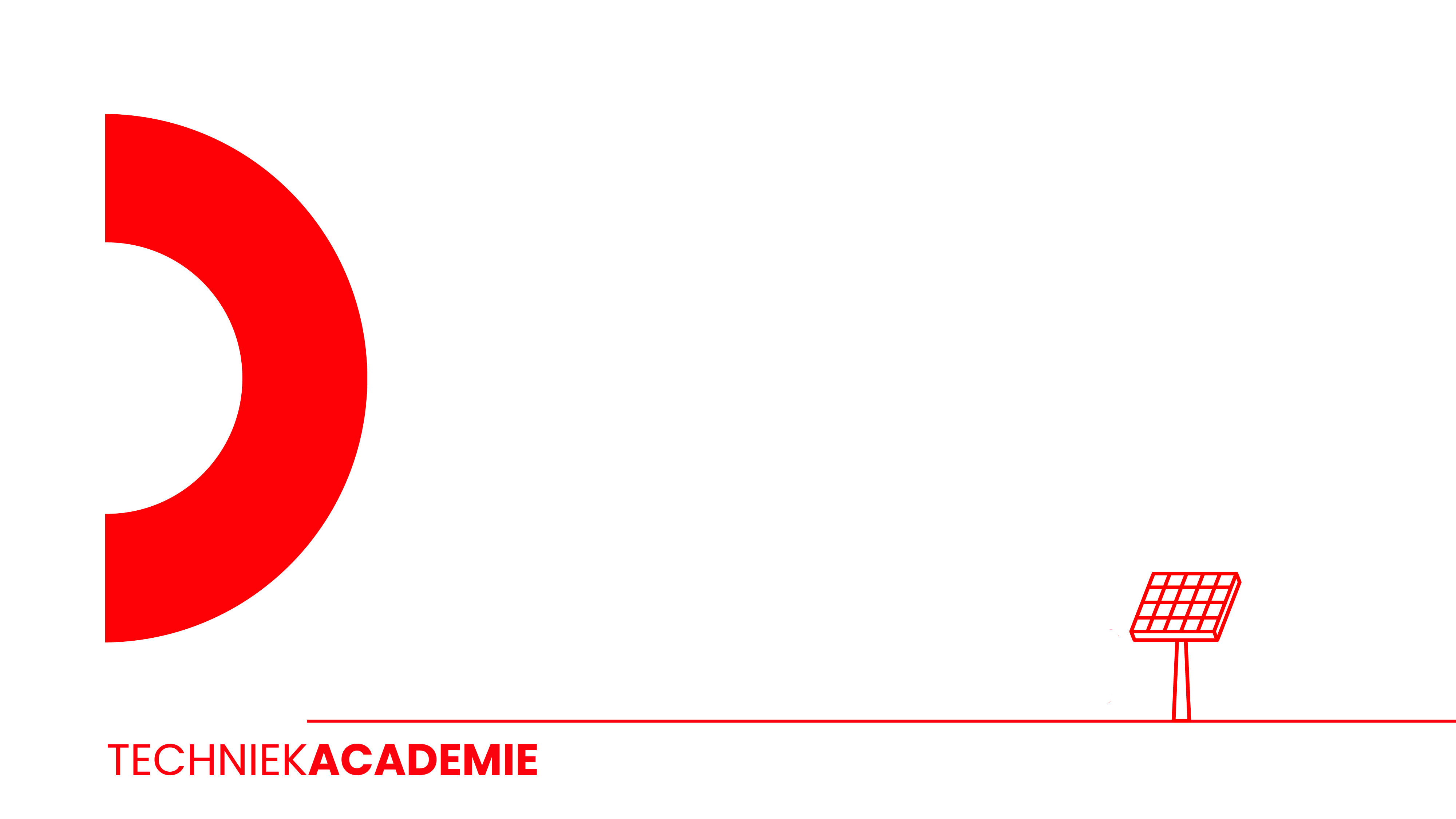 Techniekacademie 



Doelstelling: ​

Motiveren en inspireren van kinderen en jongeren voor STEM
Aanbod Techniekacademie
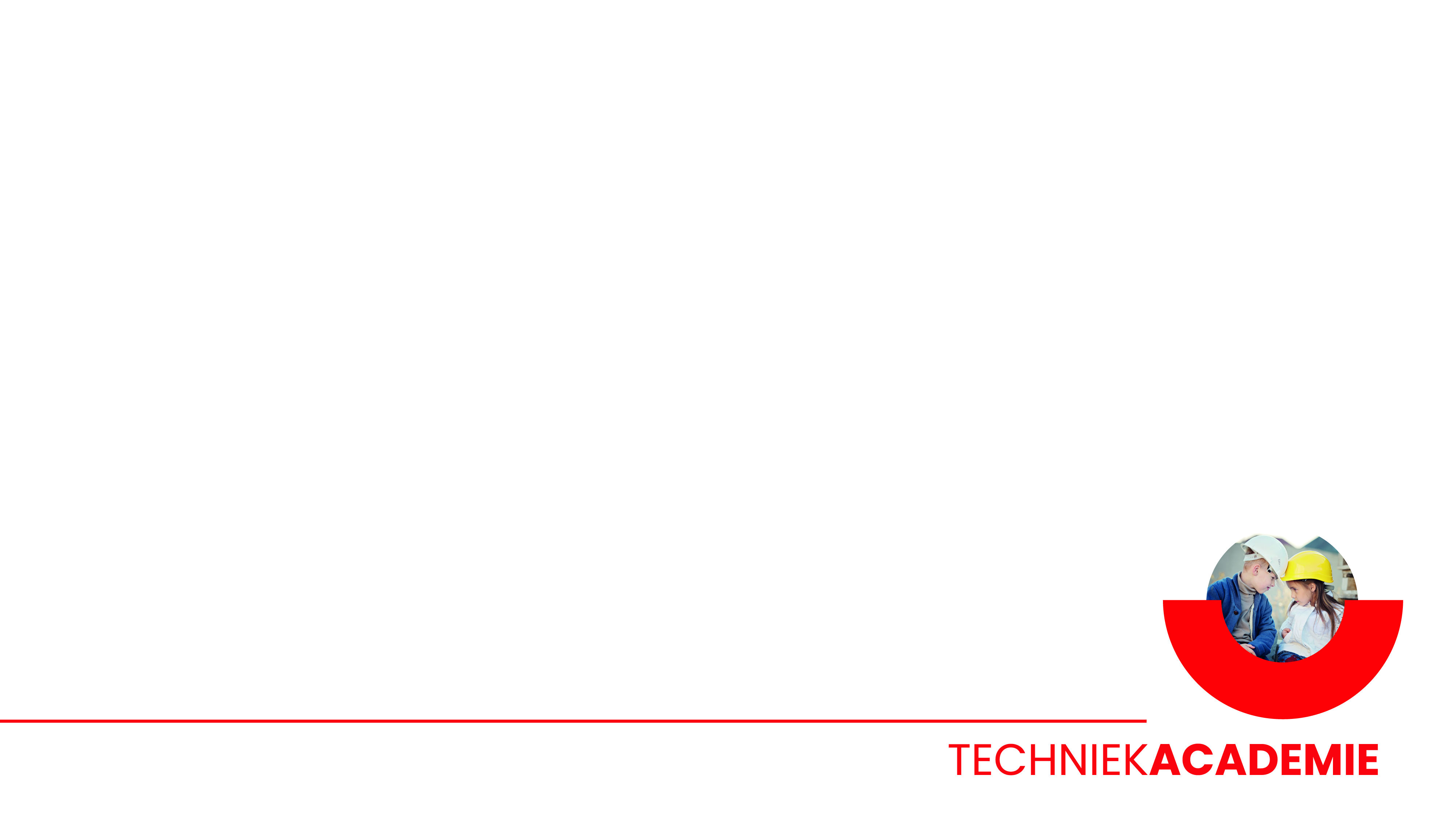 Waar?

www.techniekacademie.be/waar
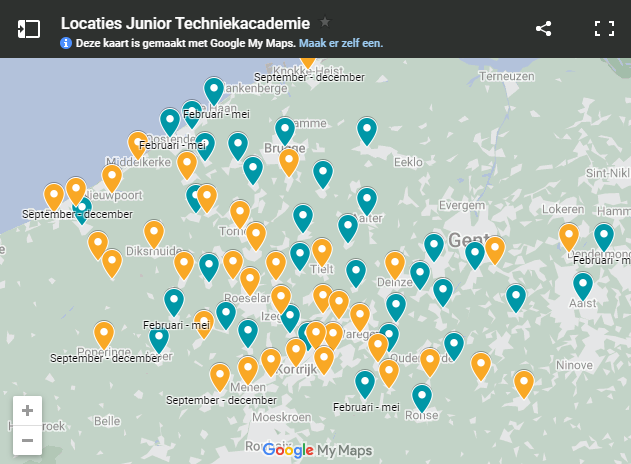 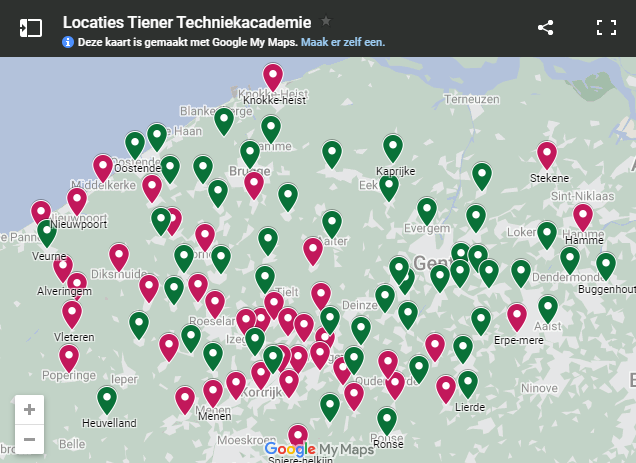 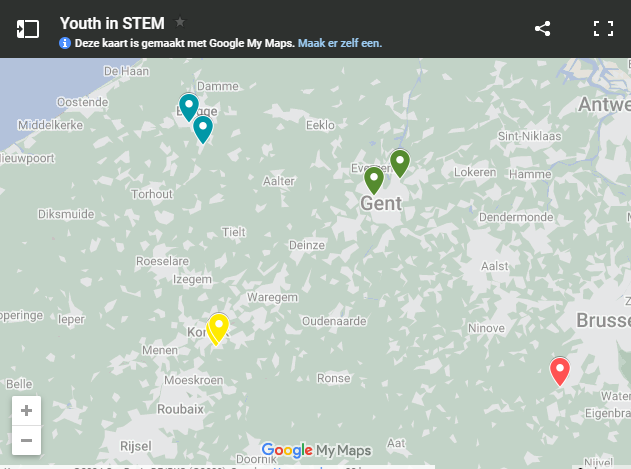 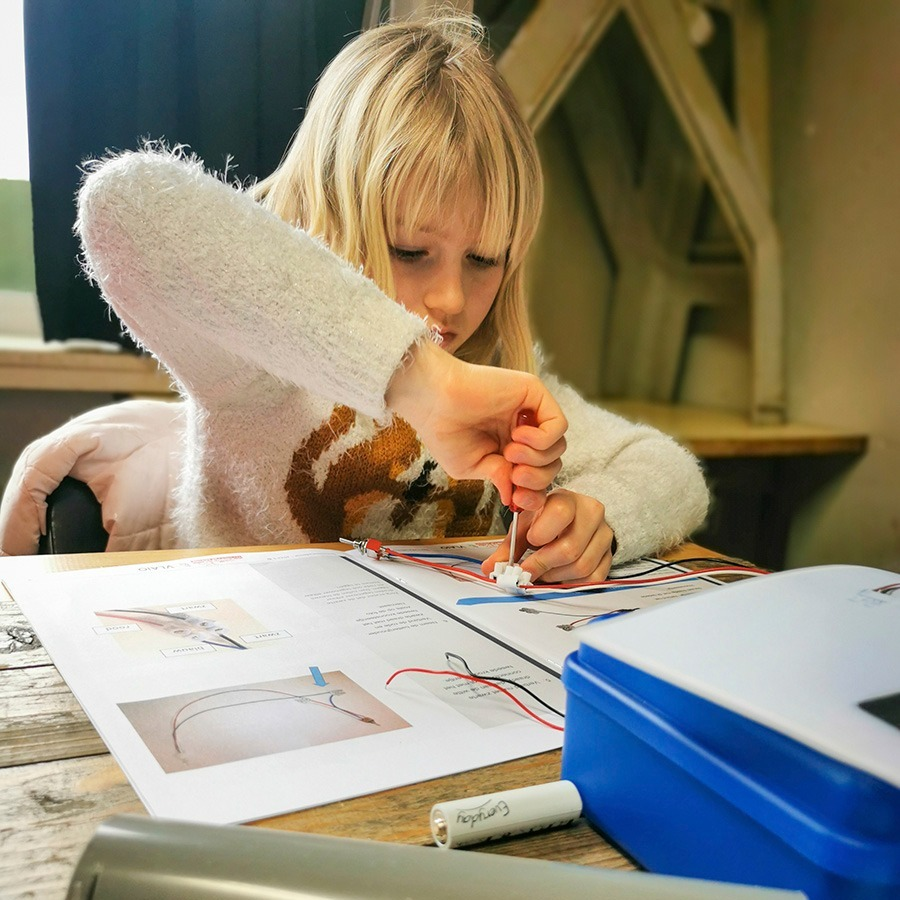 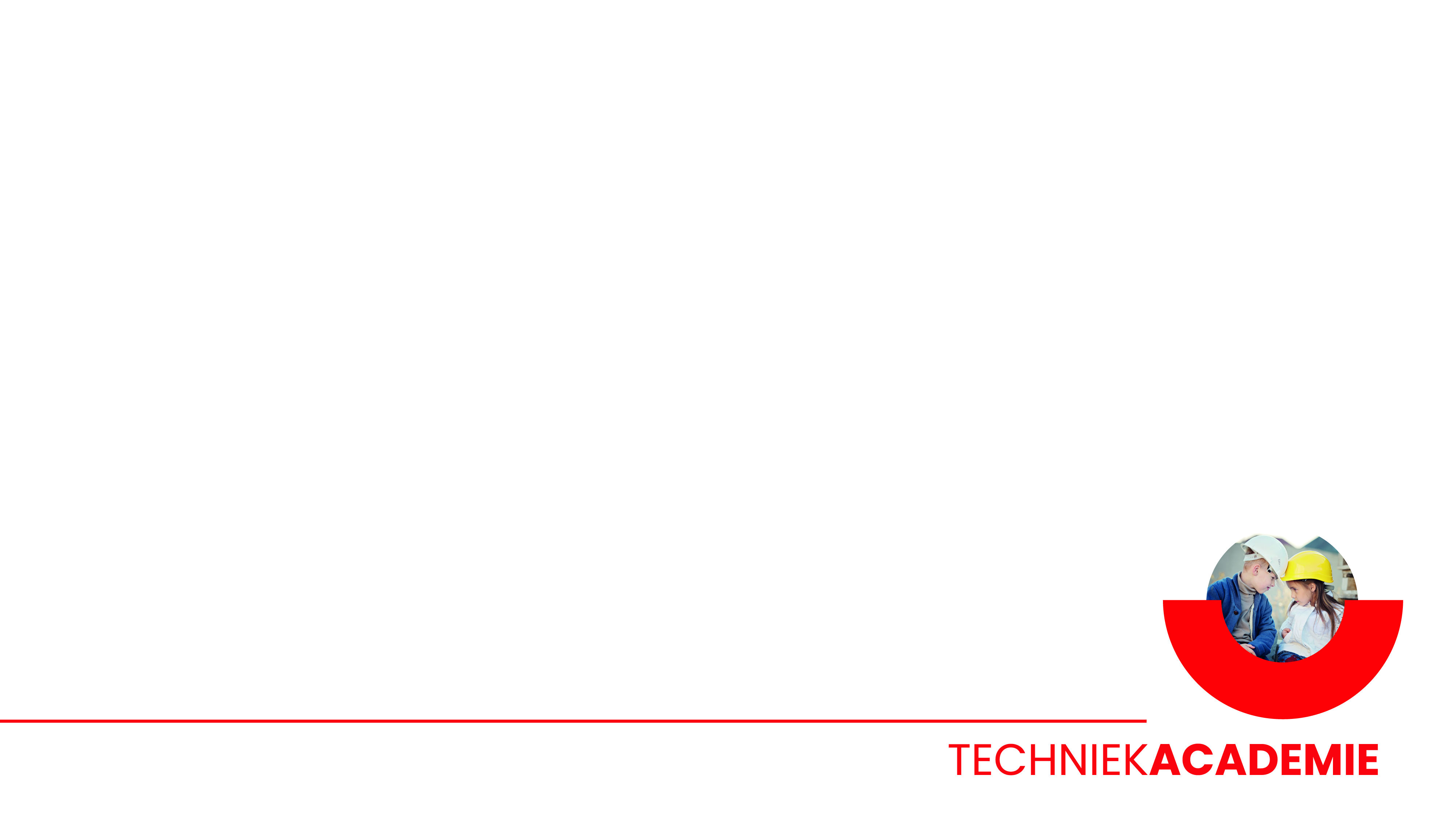 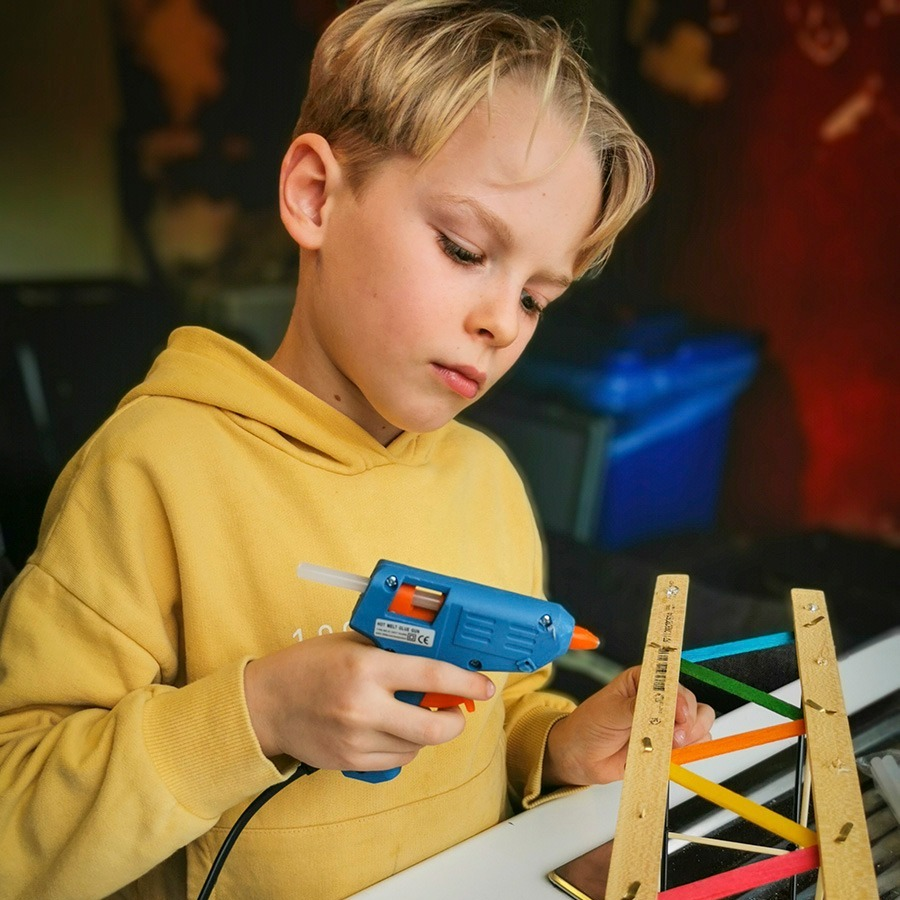 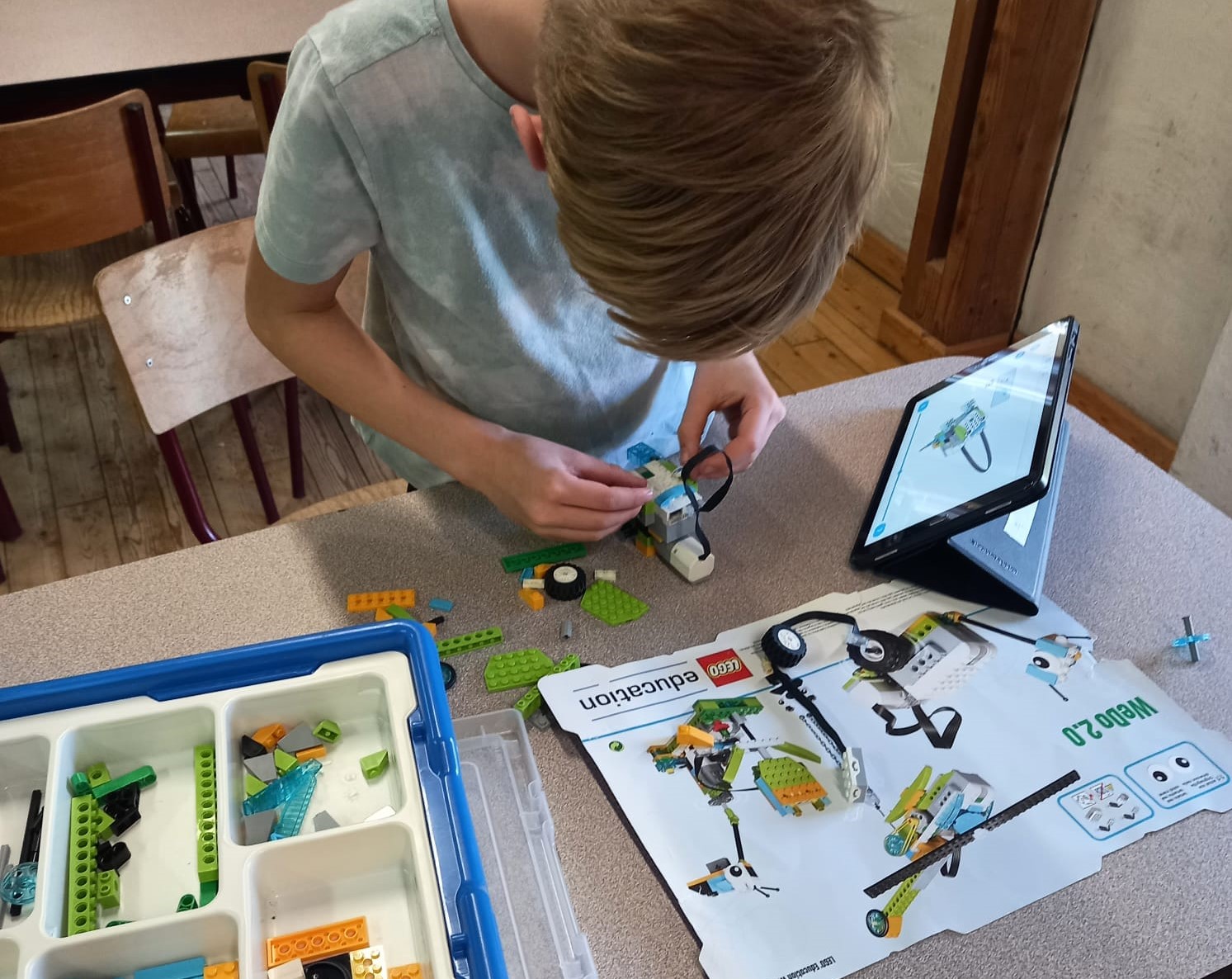 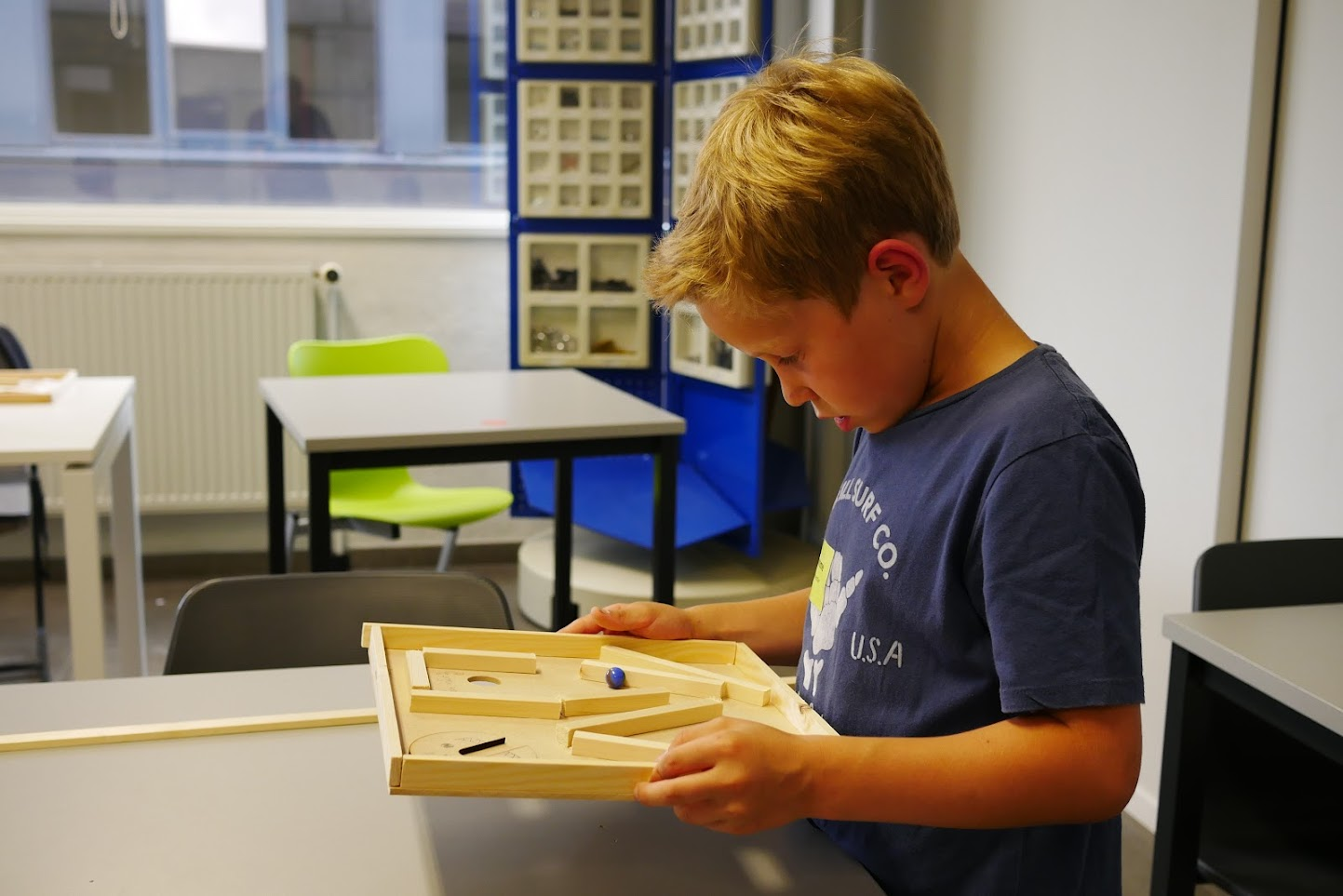 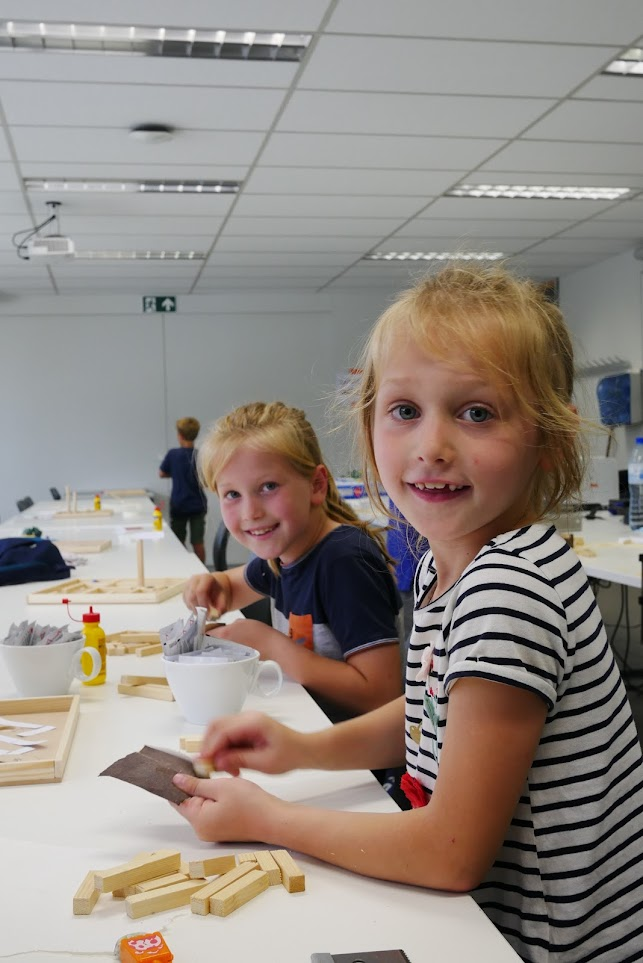 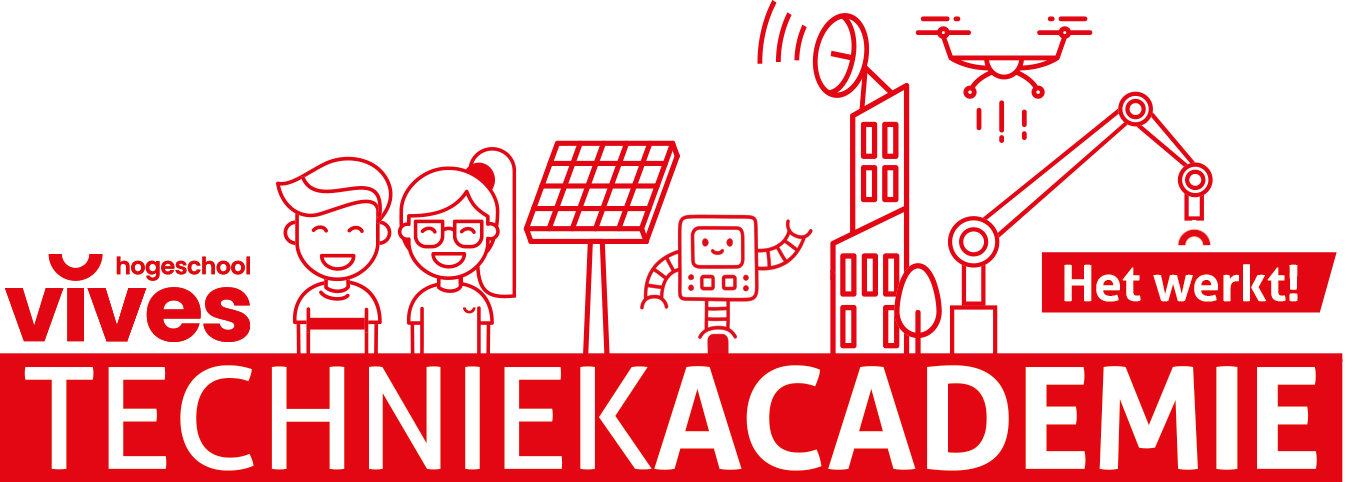 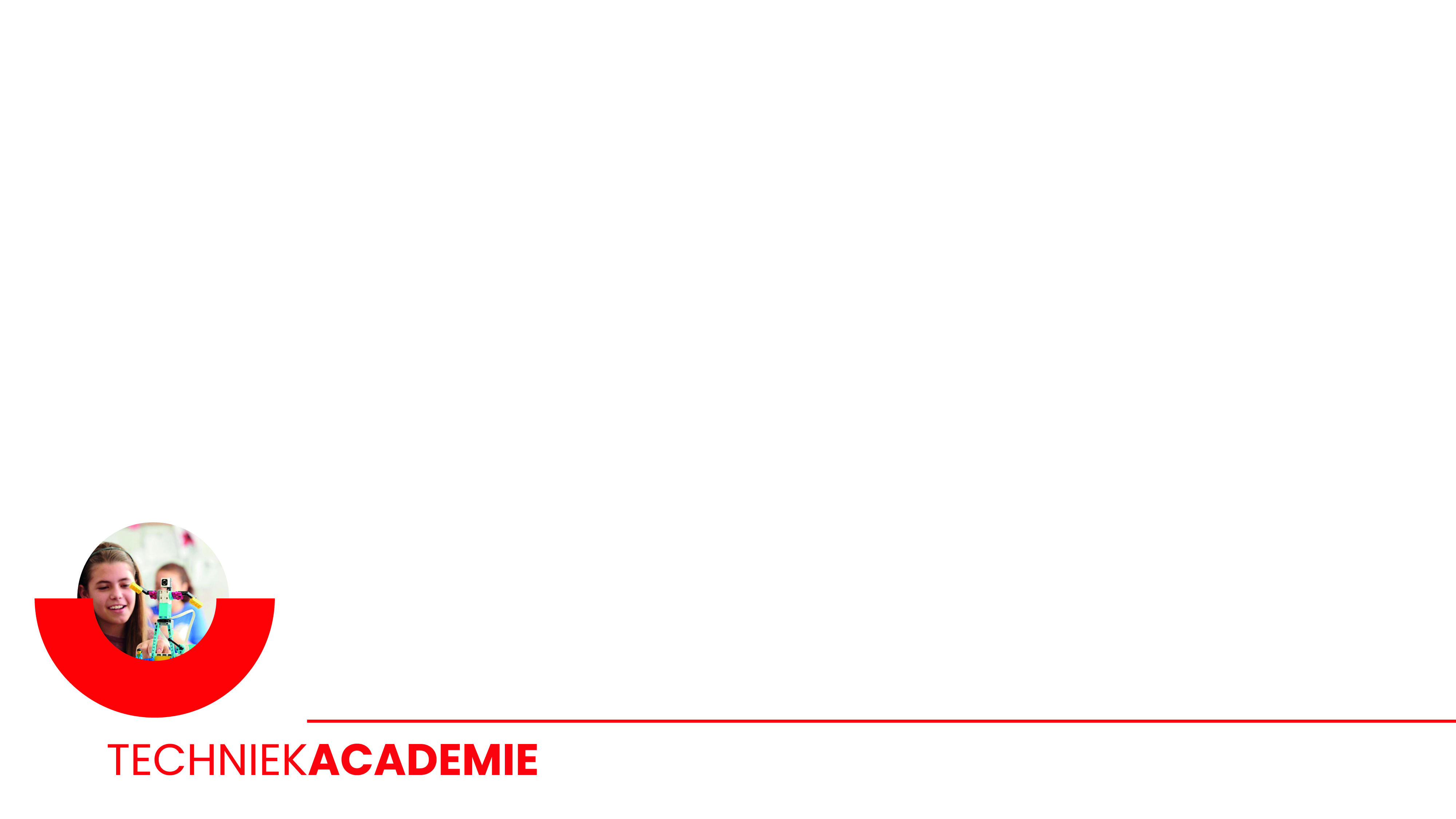 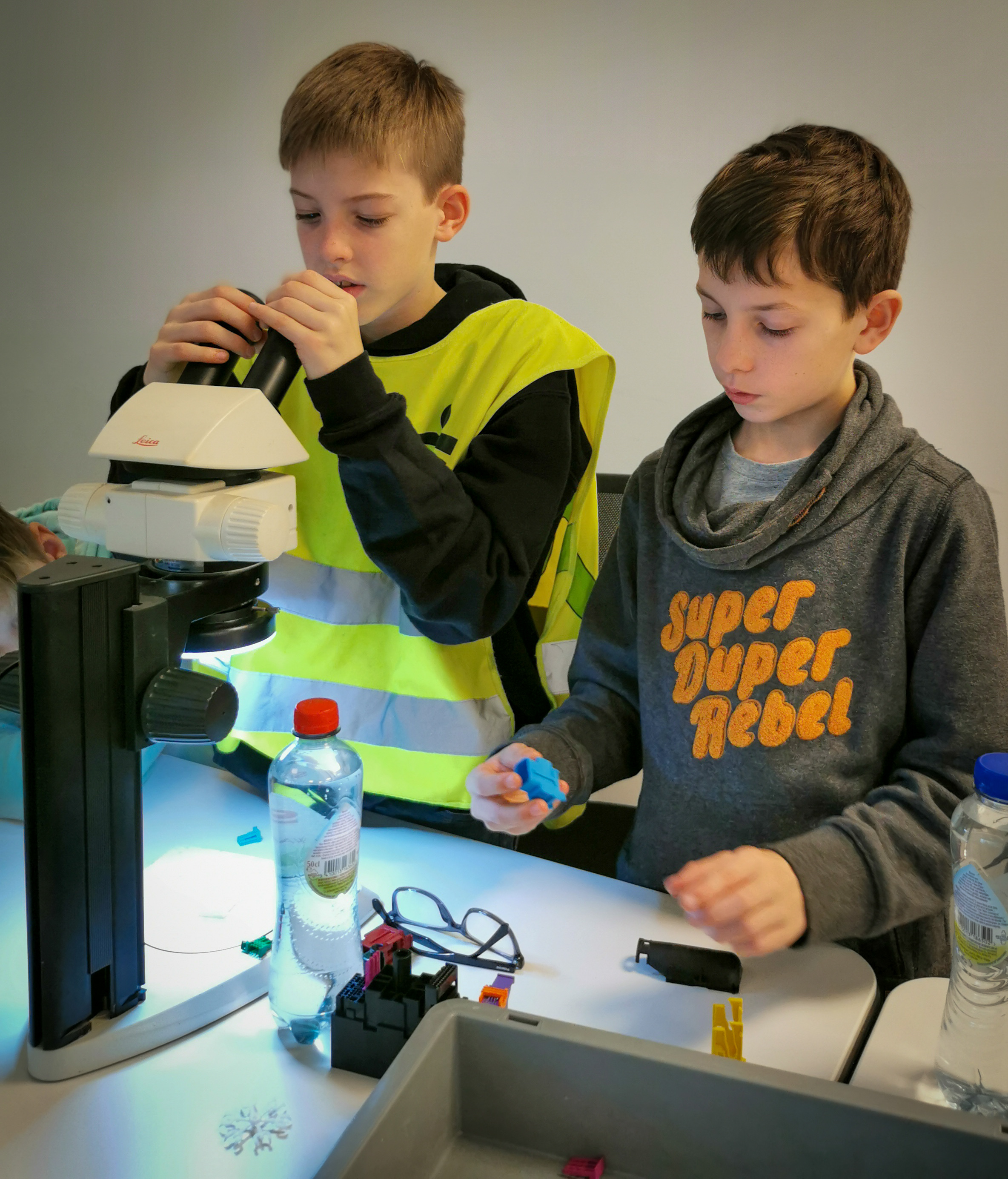 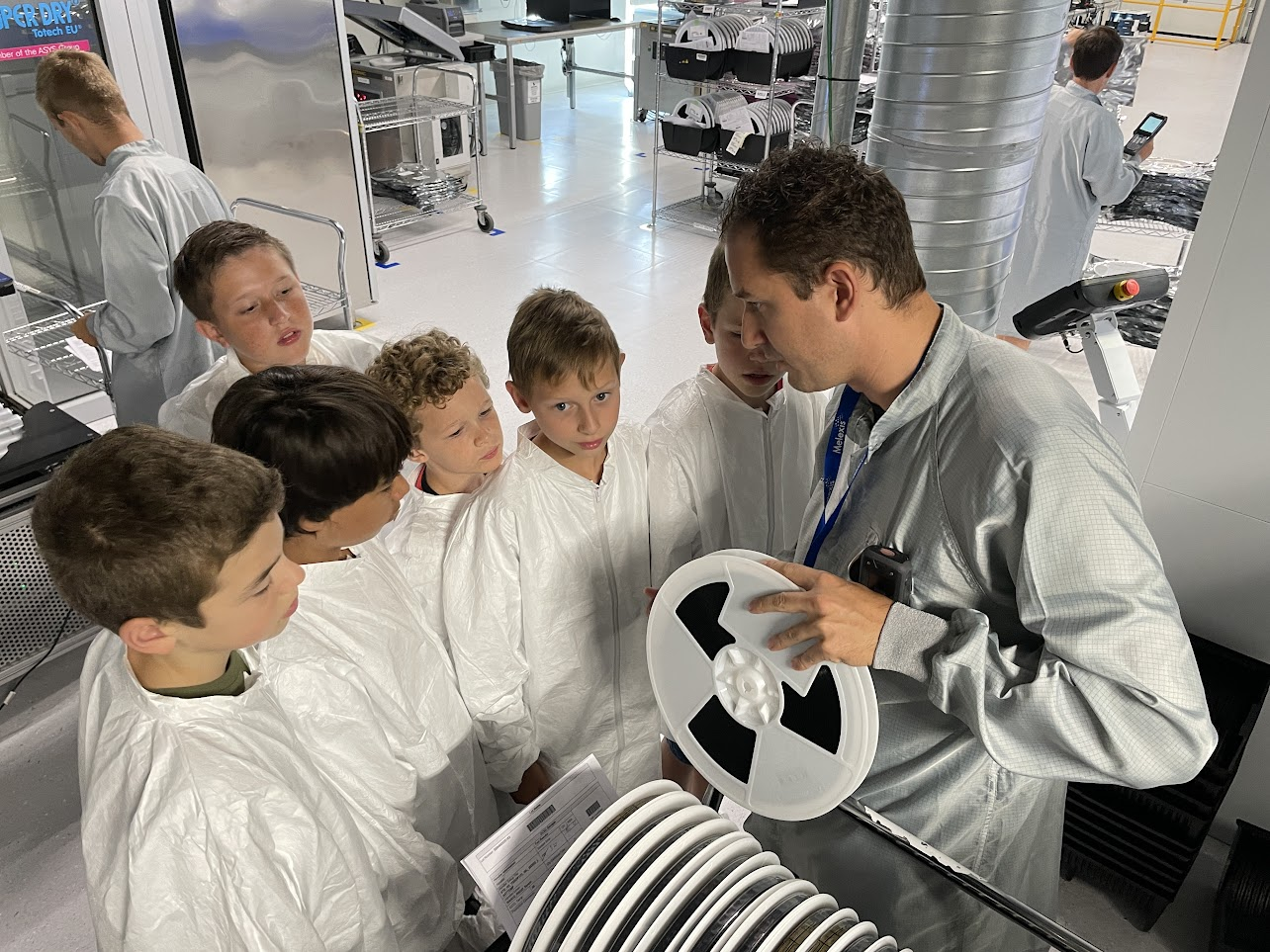 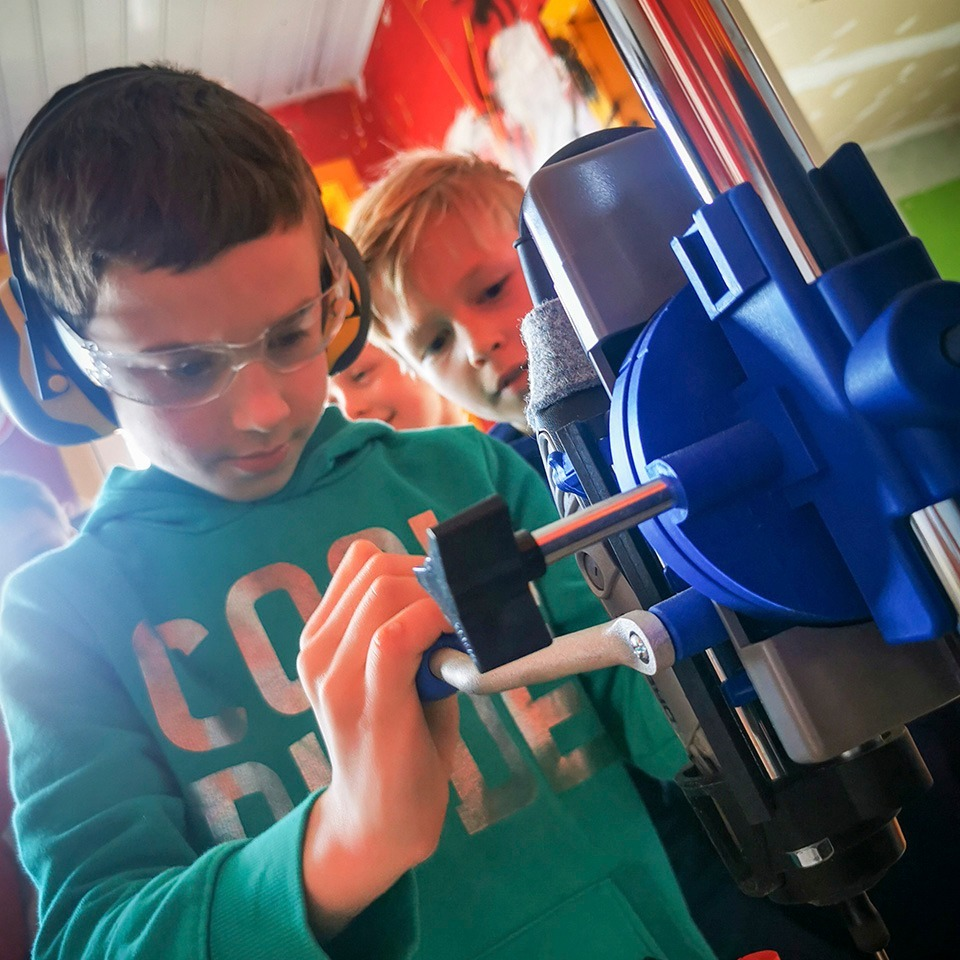 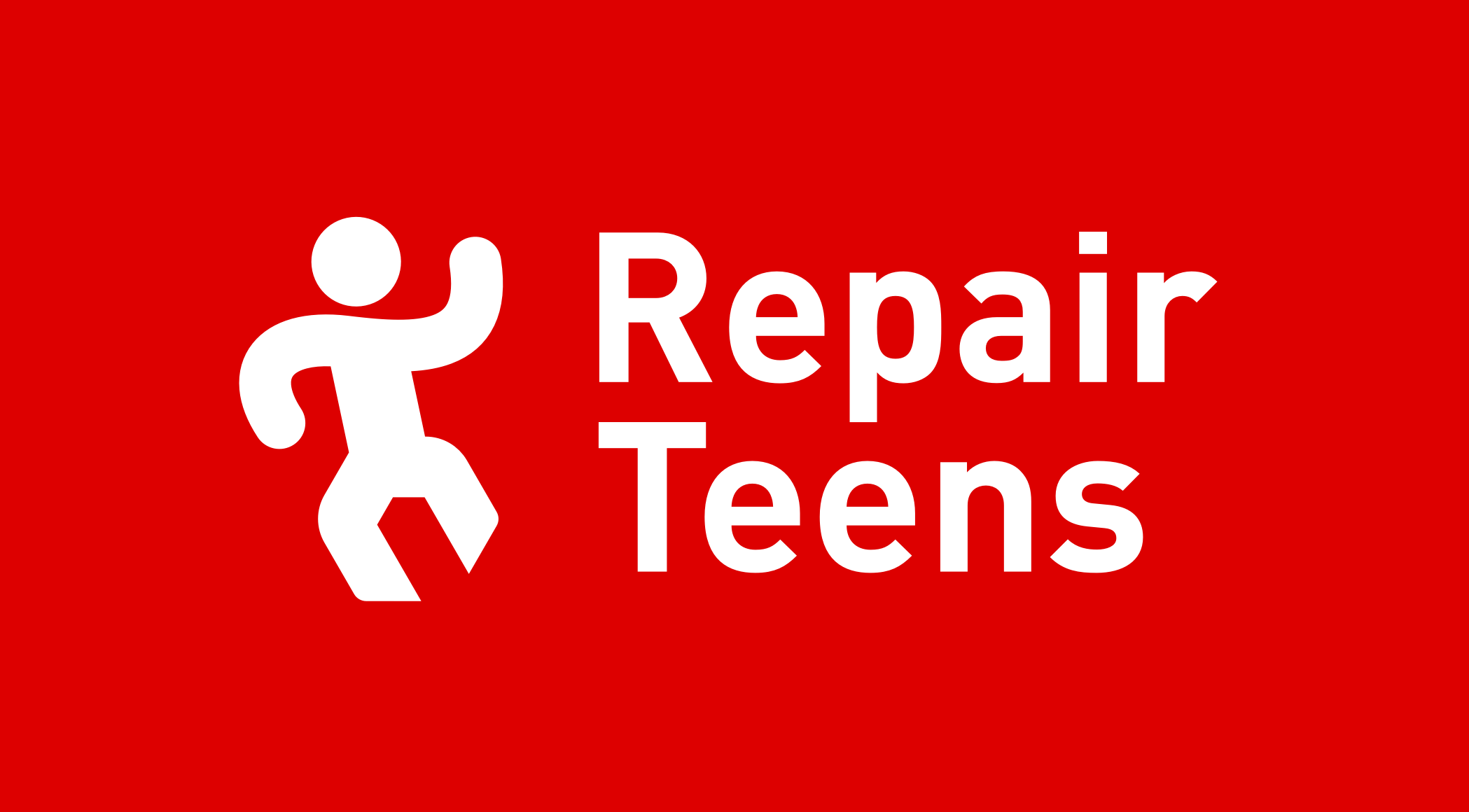 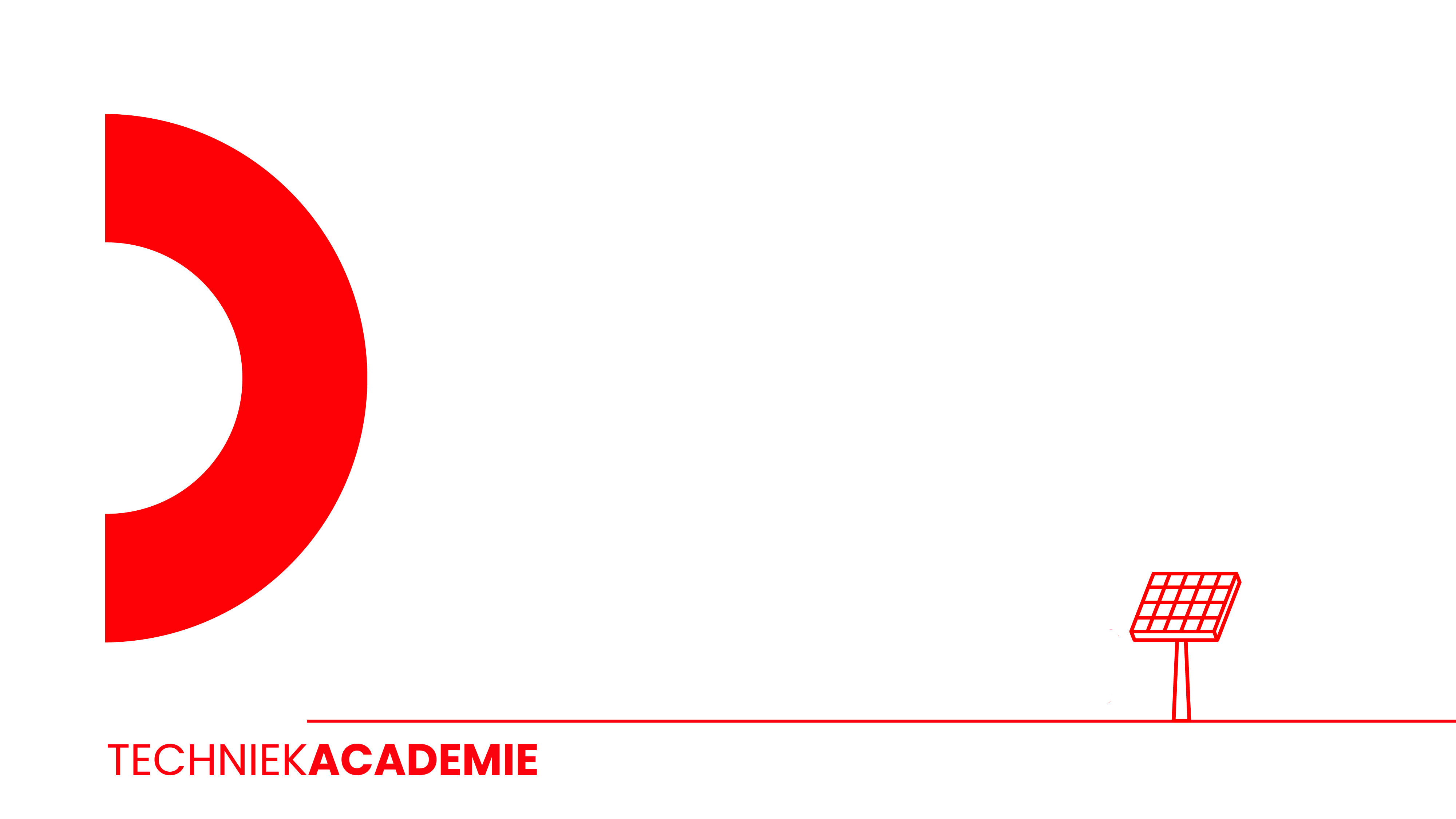 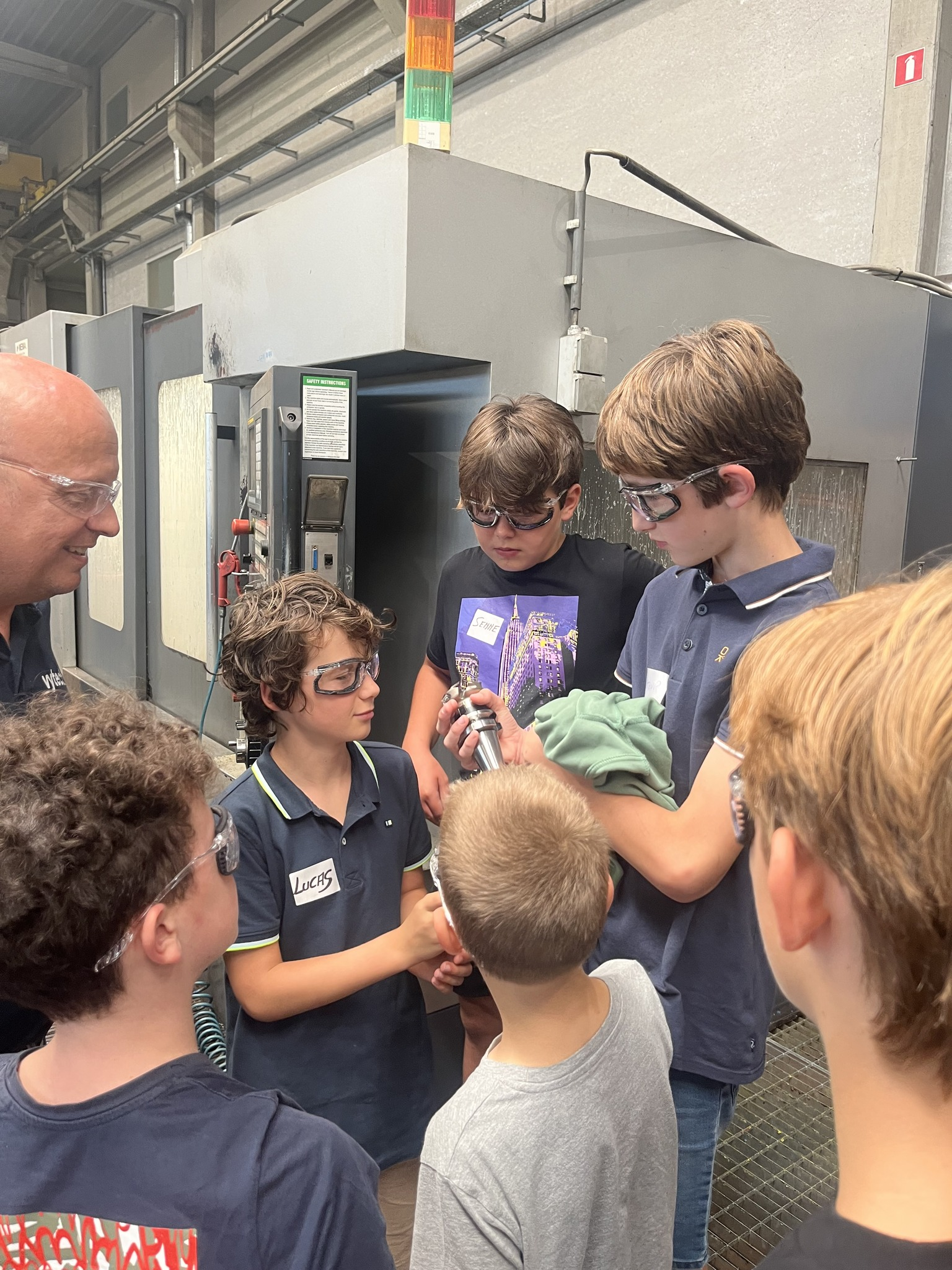 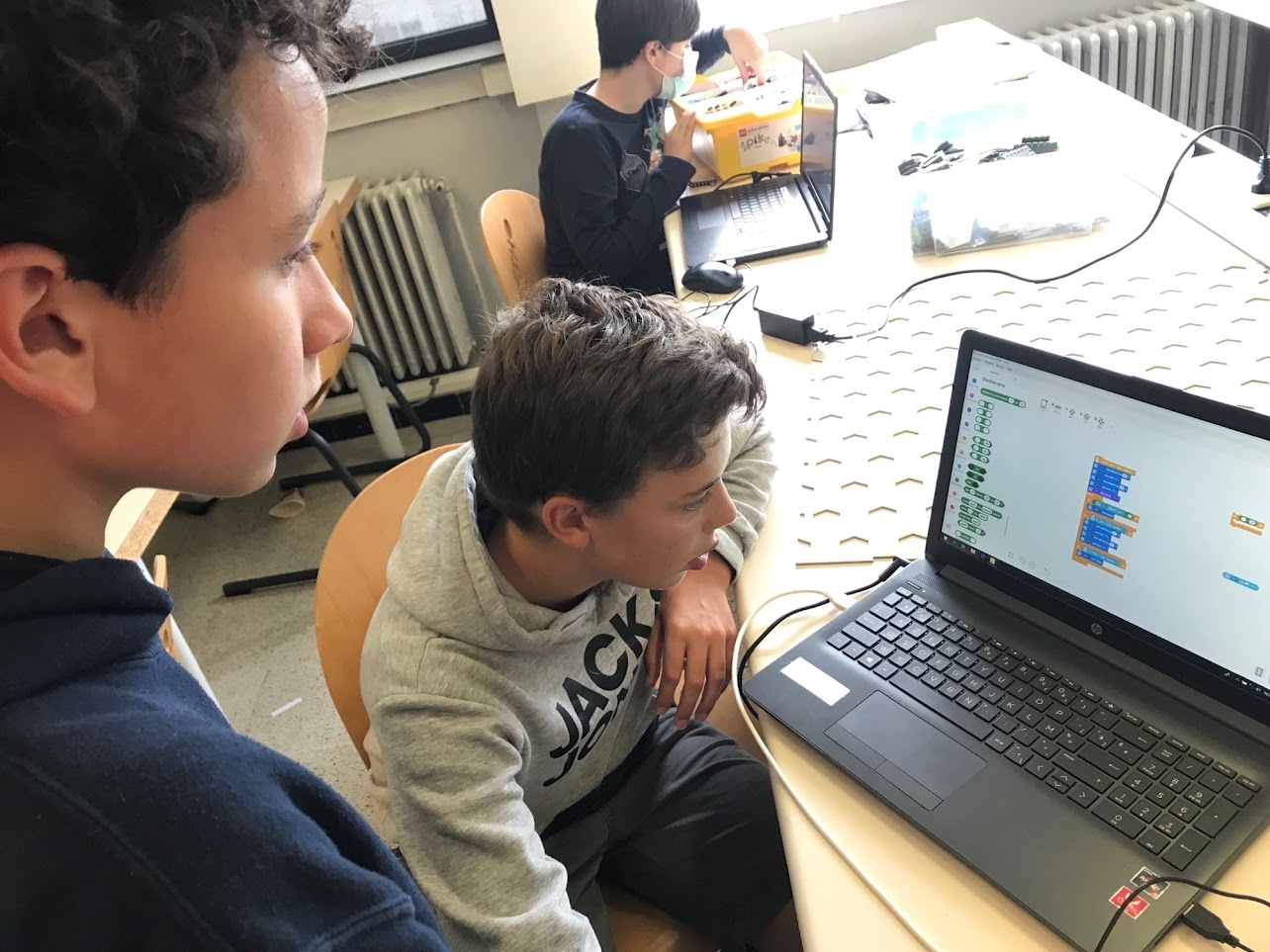 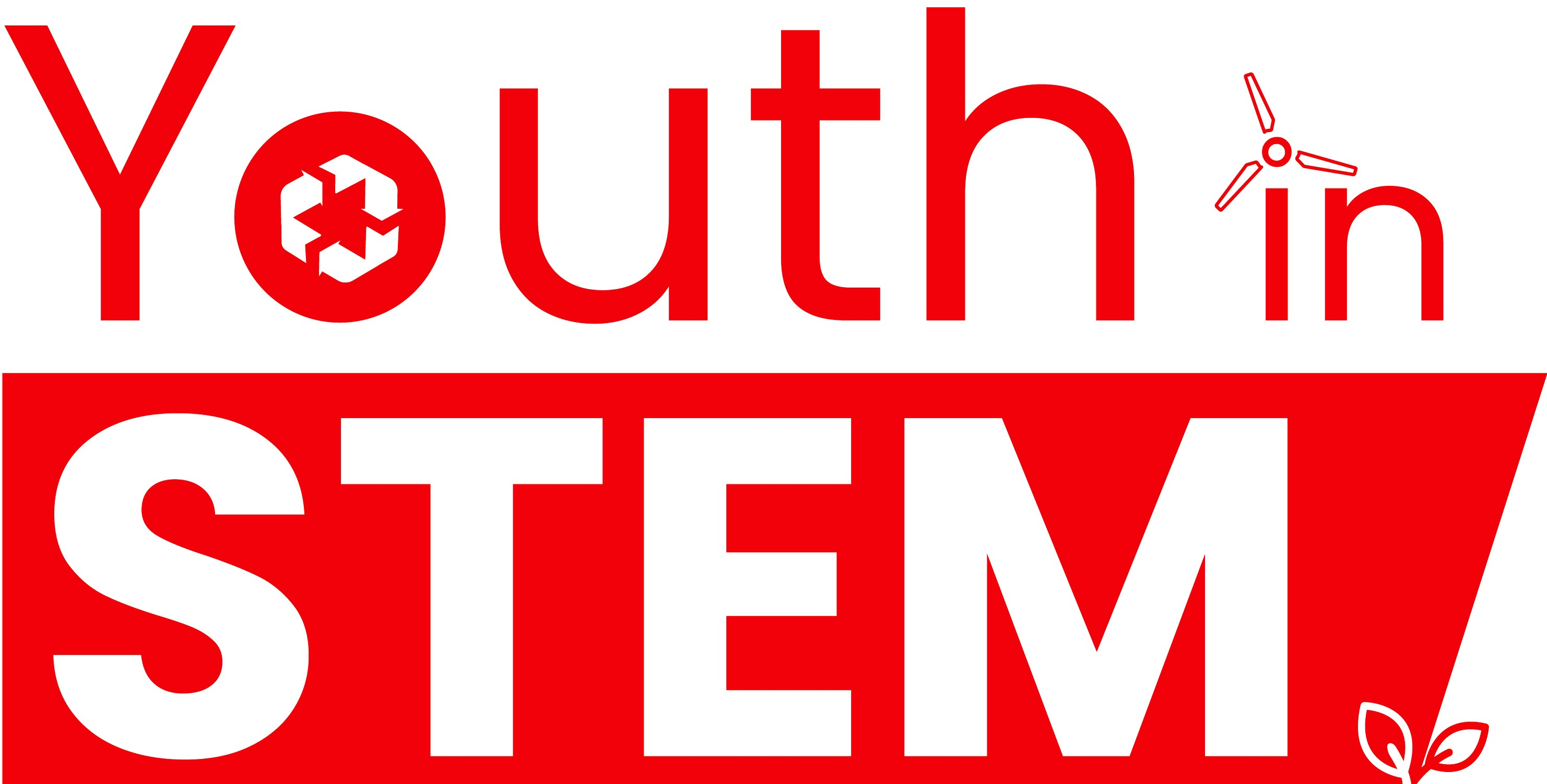 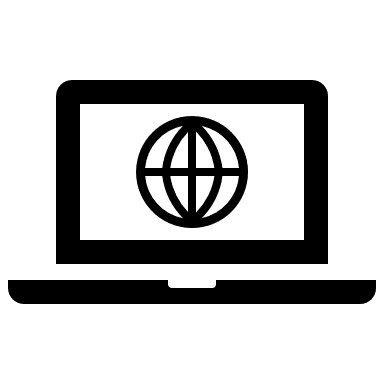 www.youthinstem.be
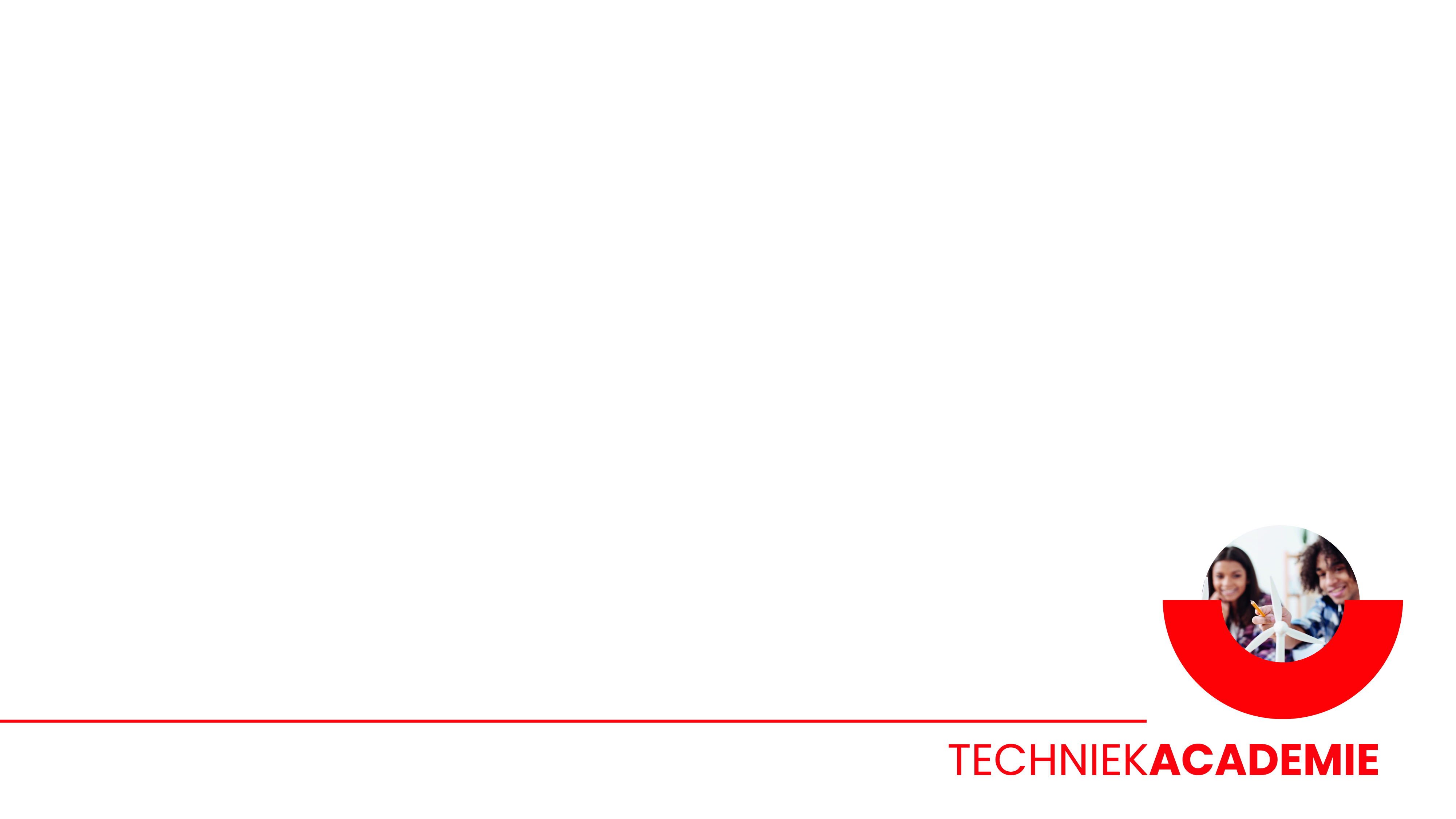 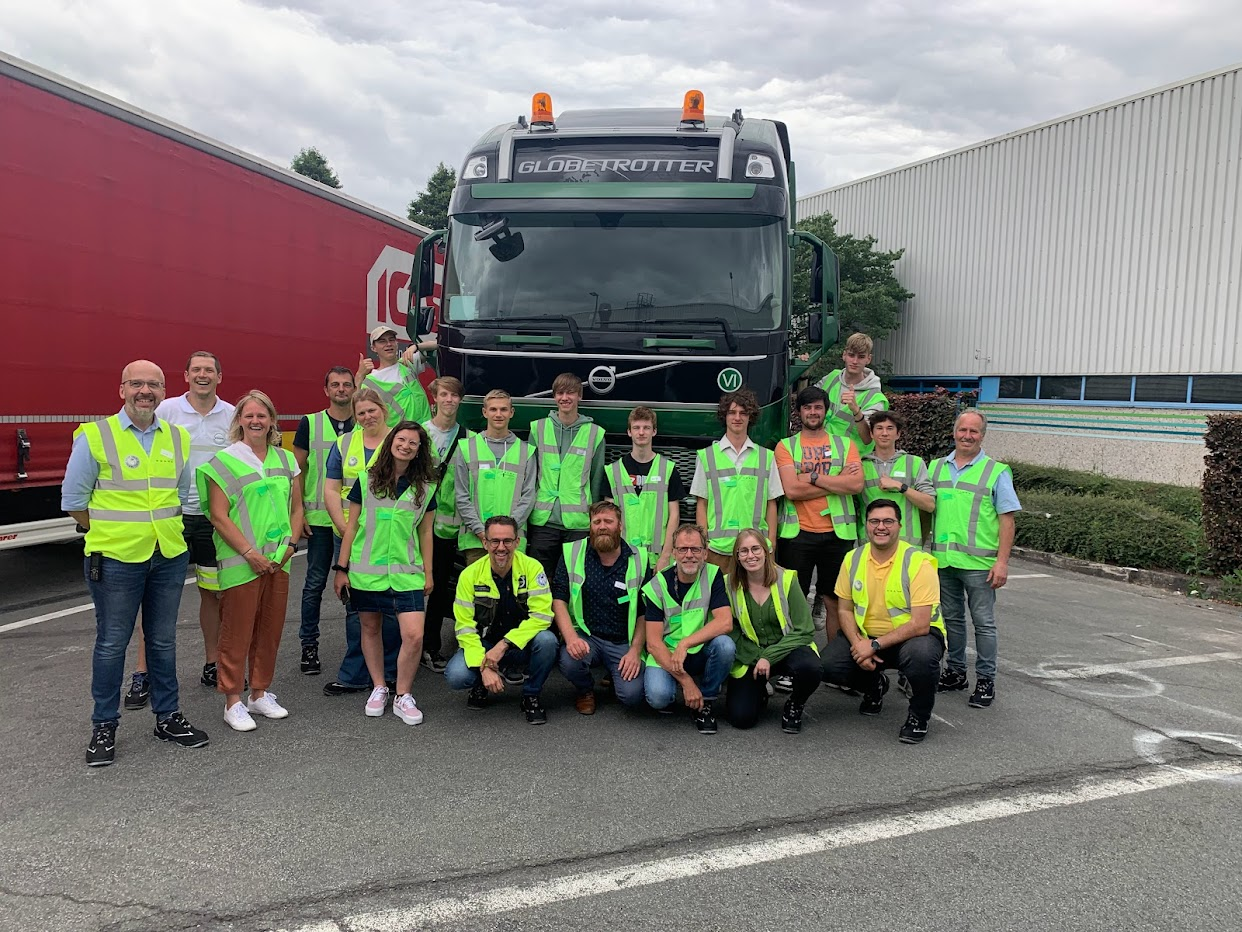 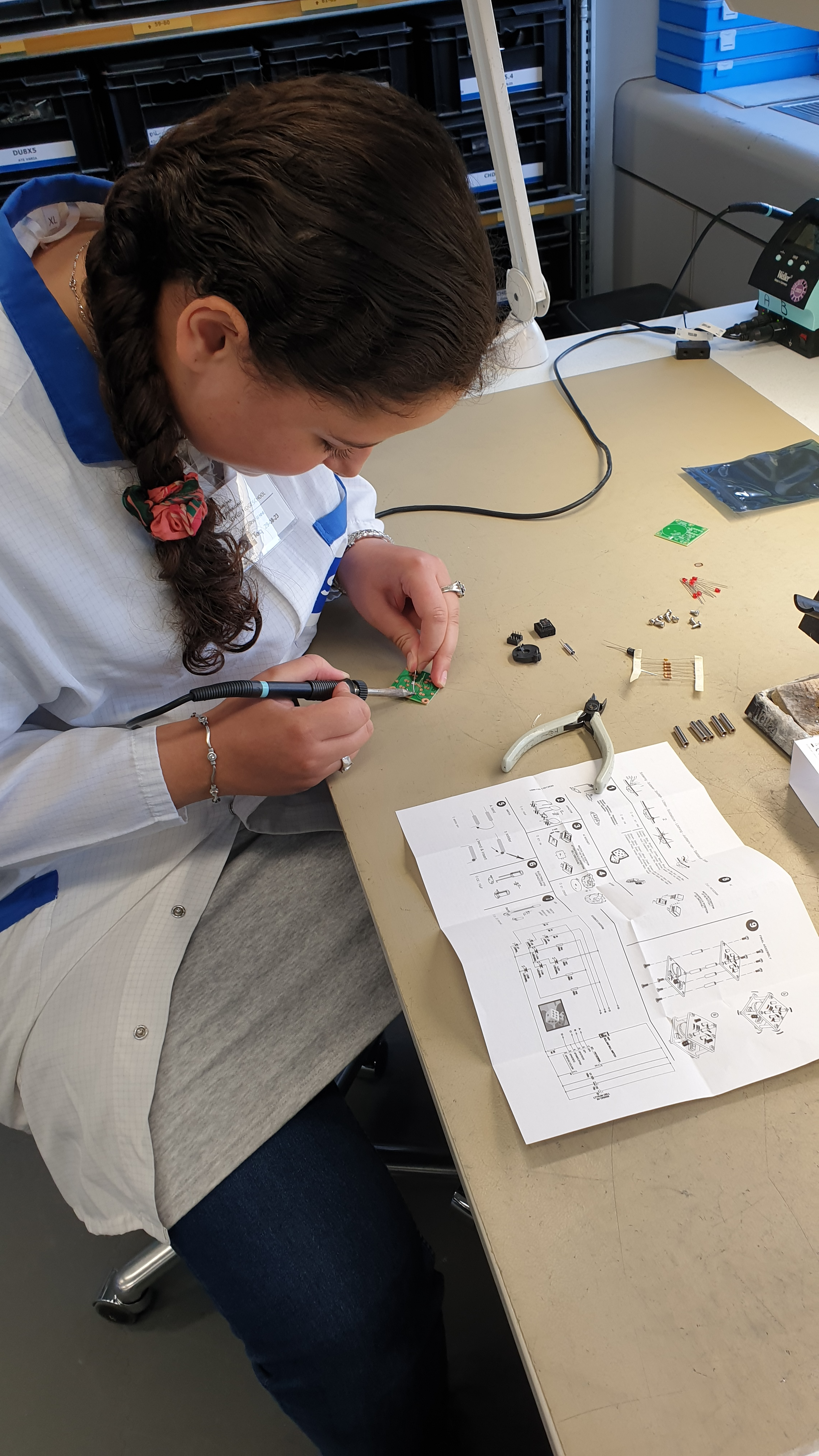 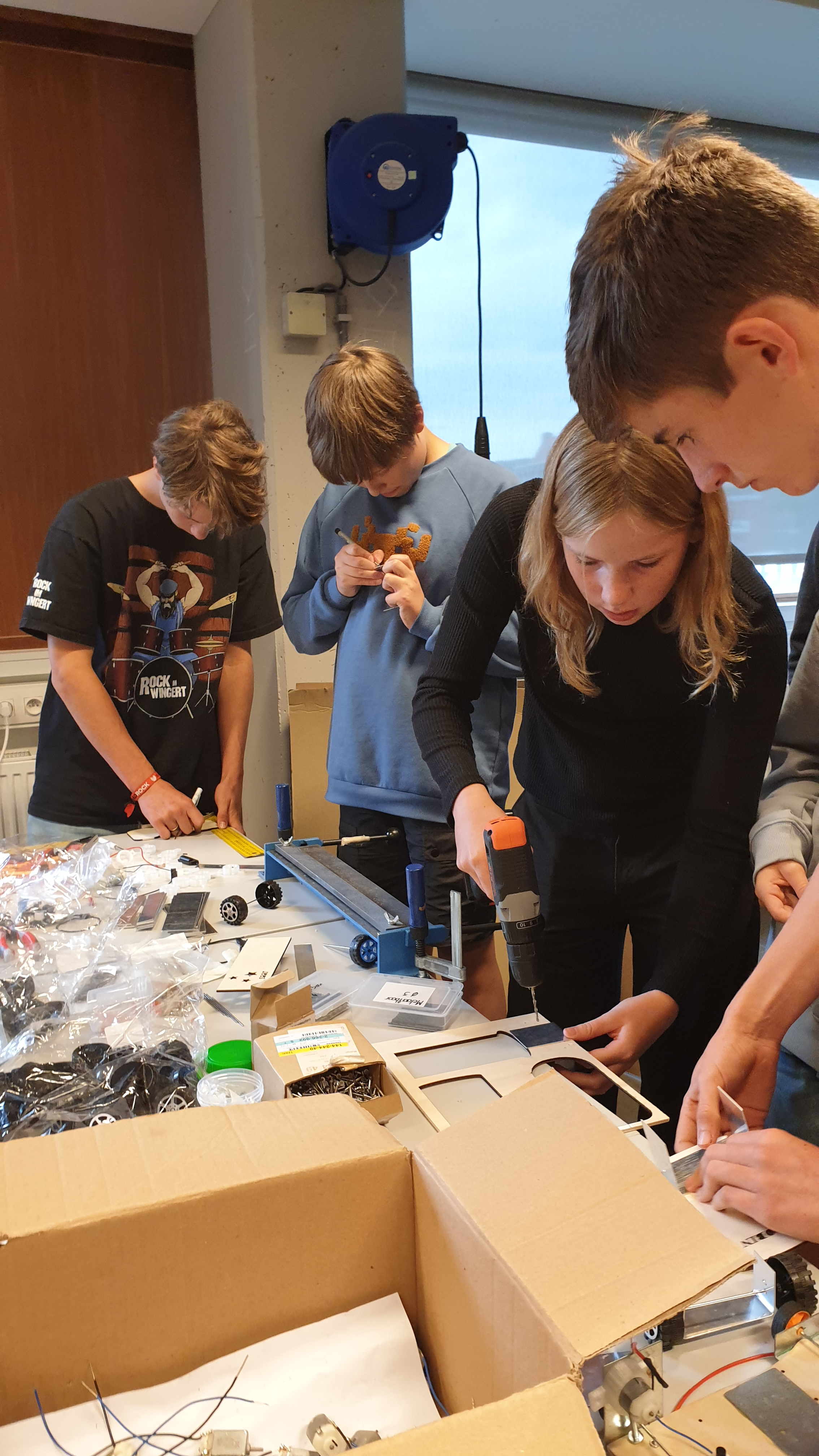 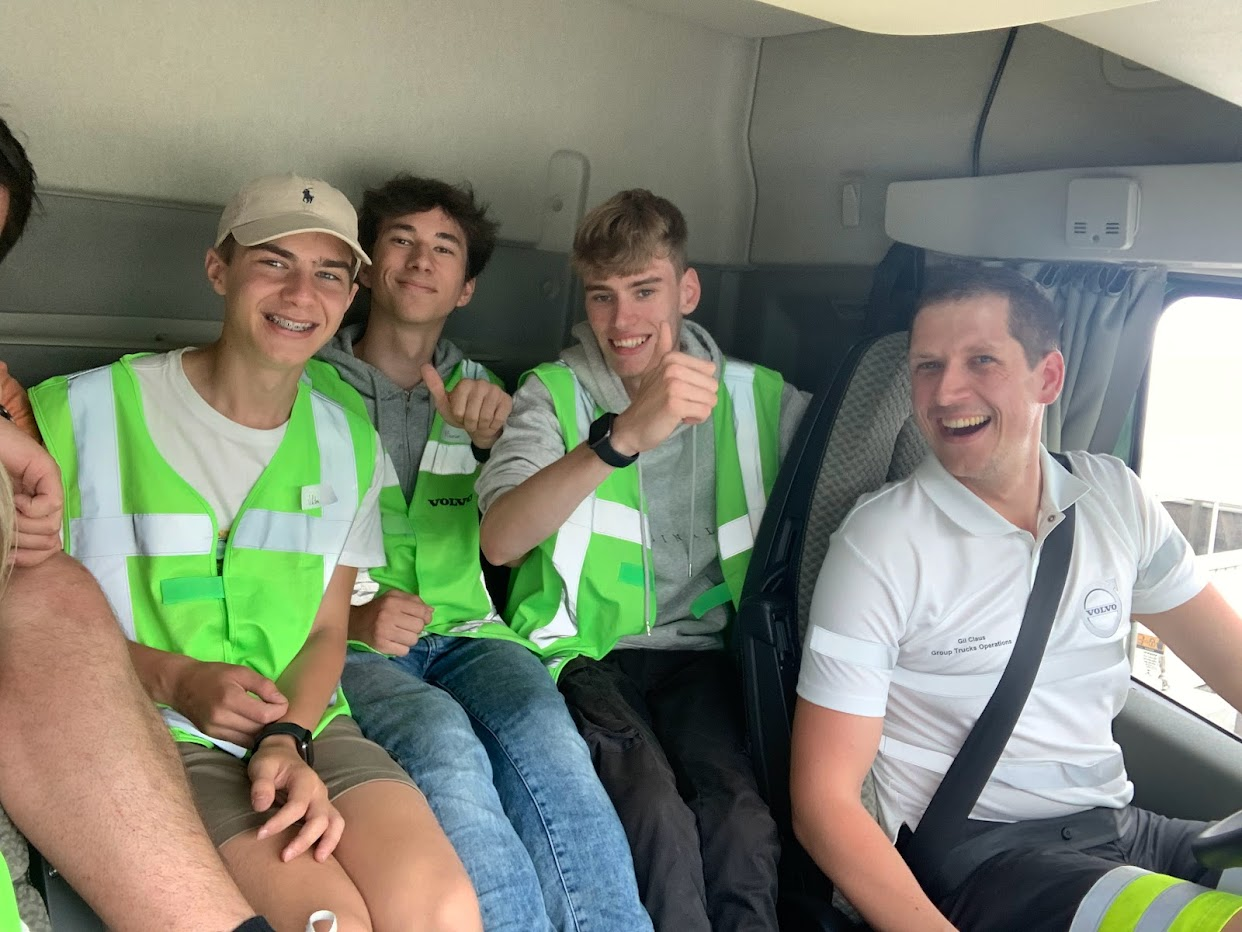 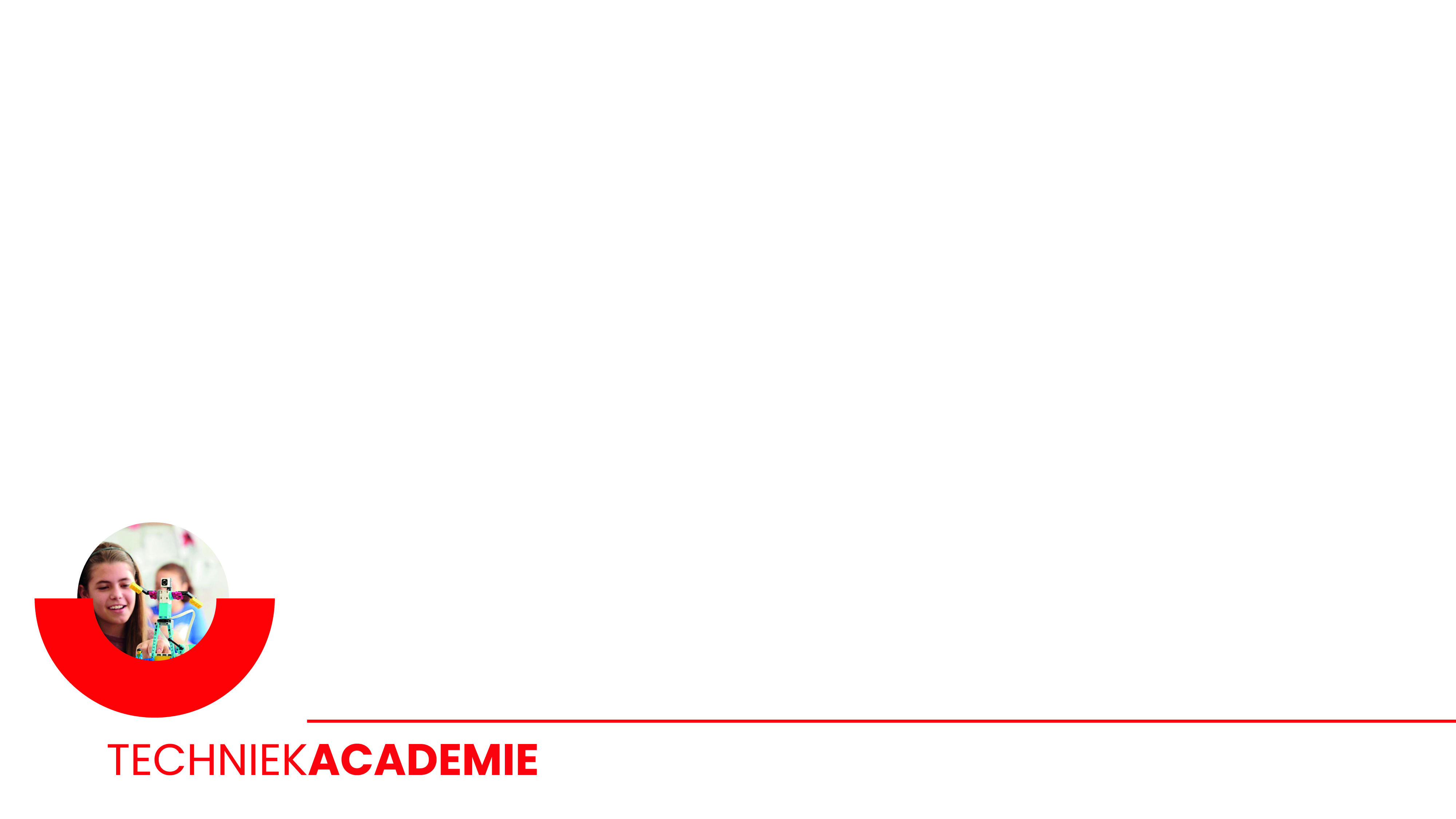 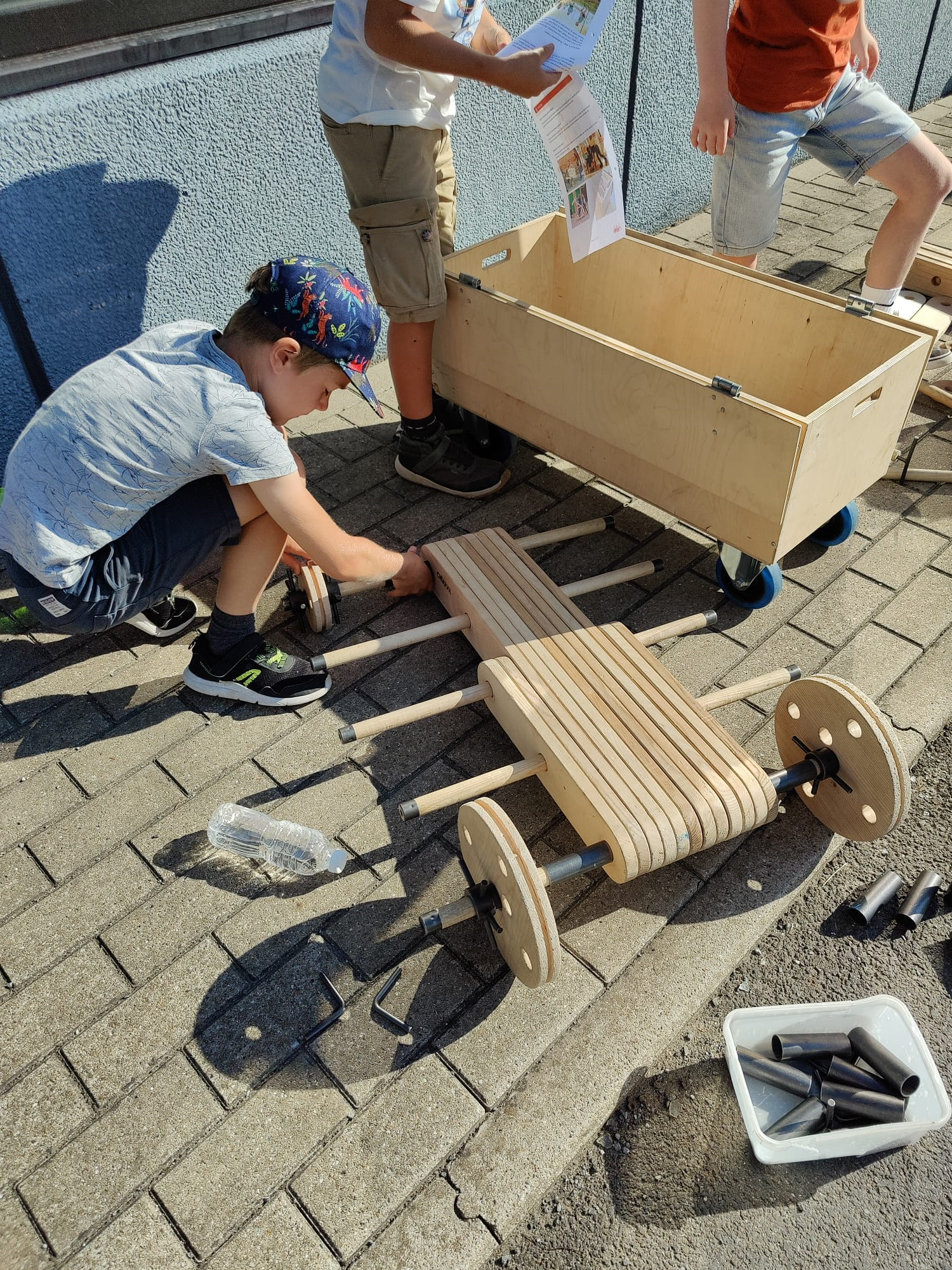 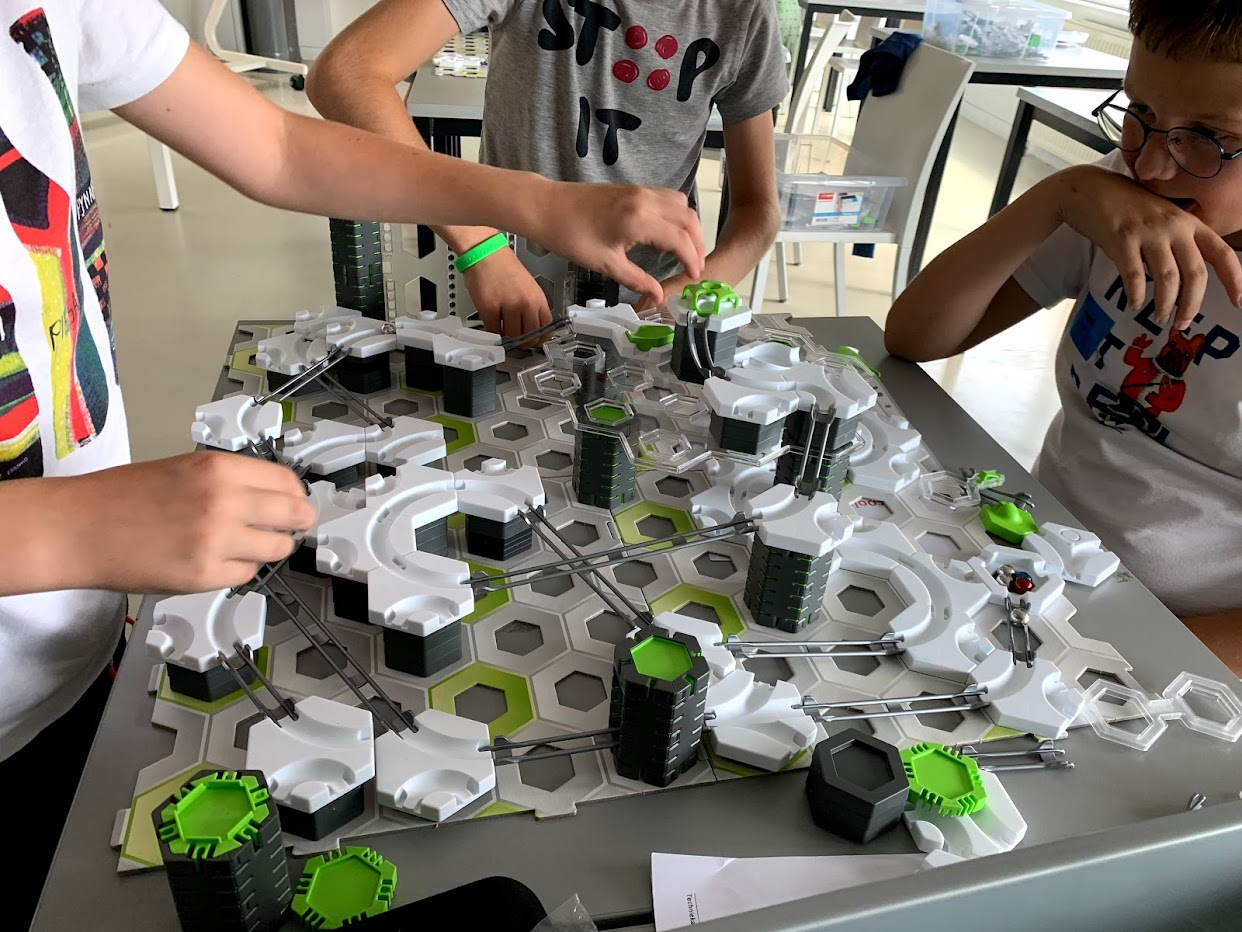 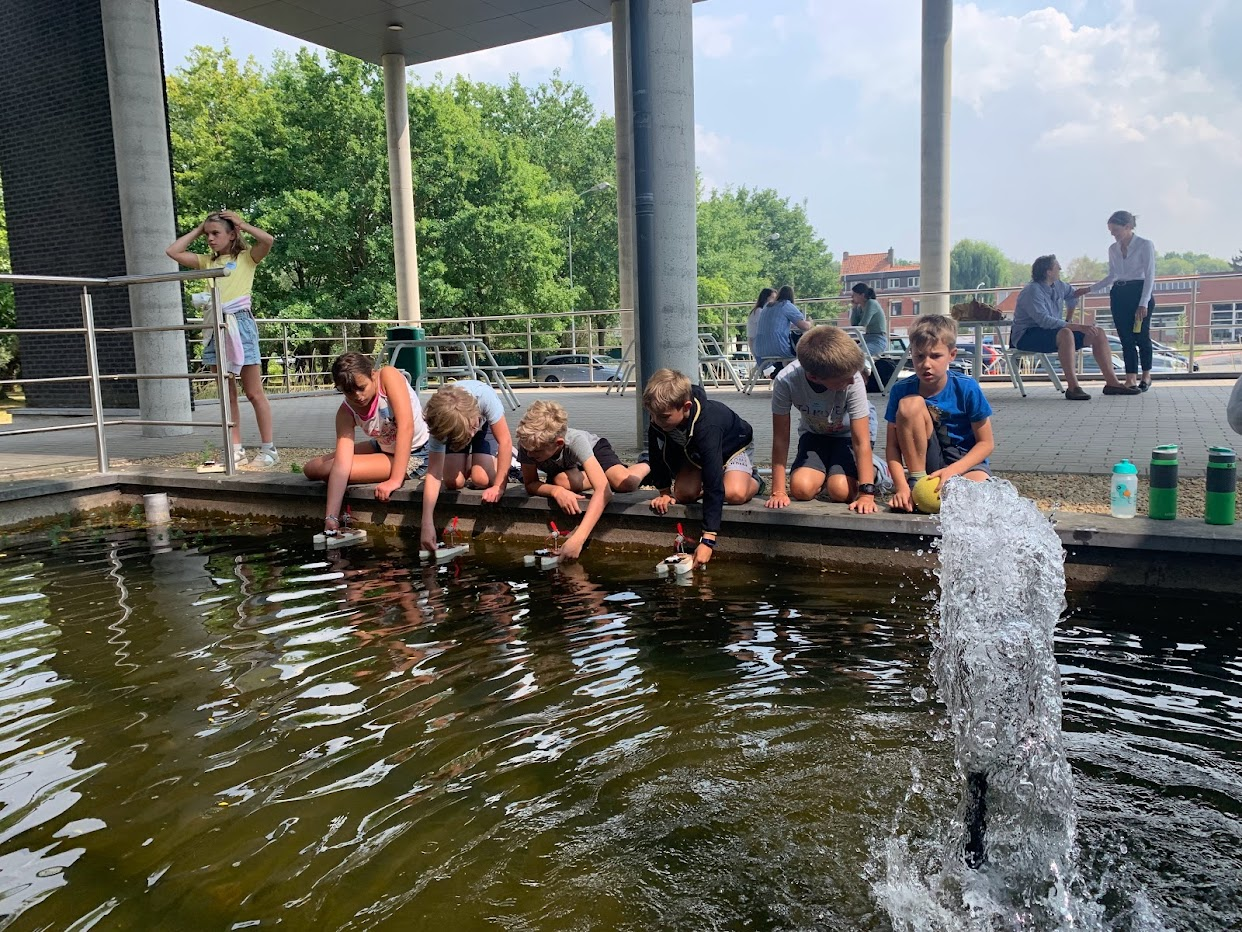 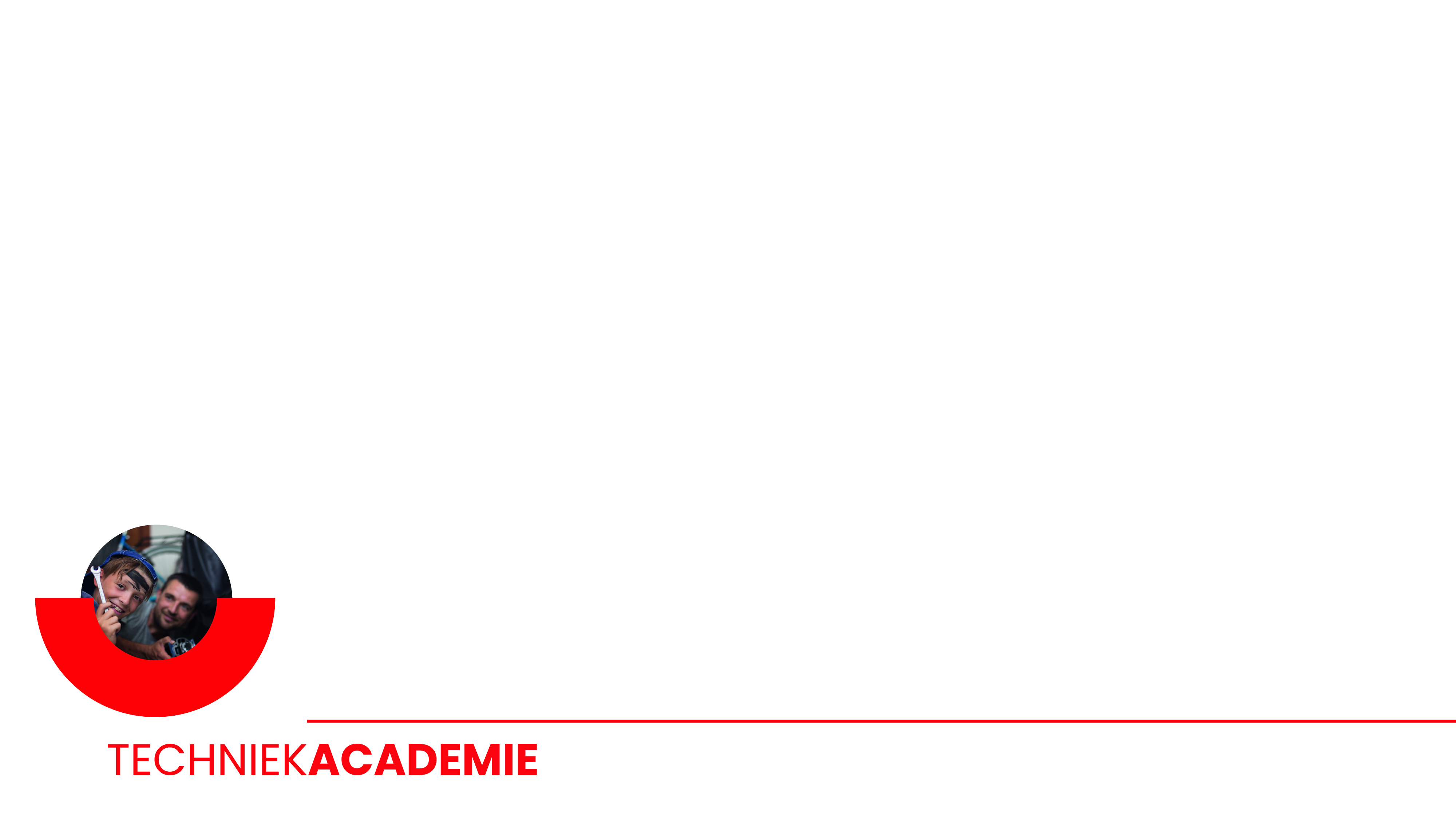 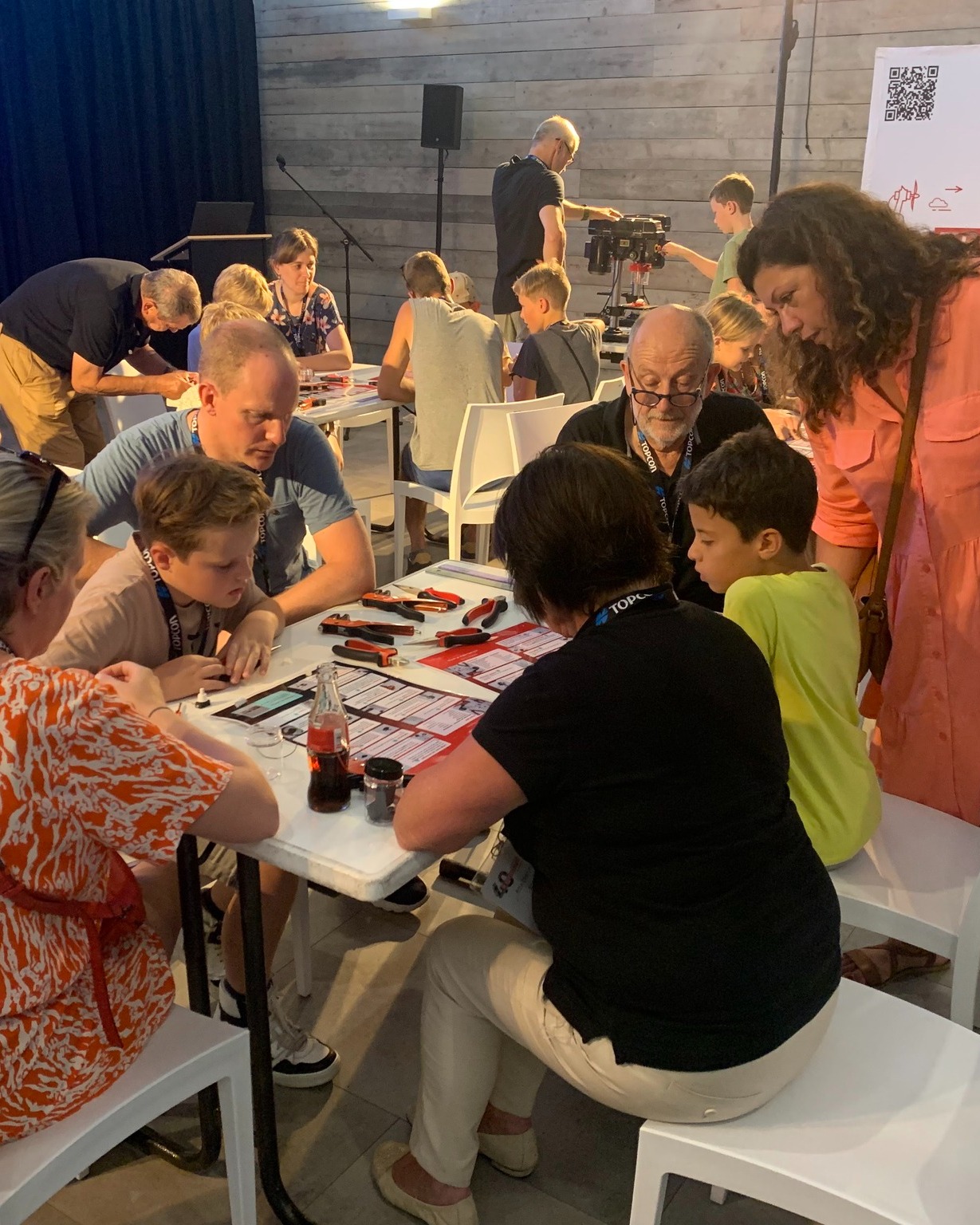 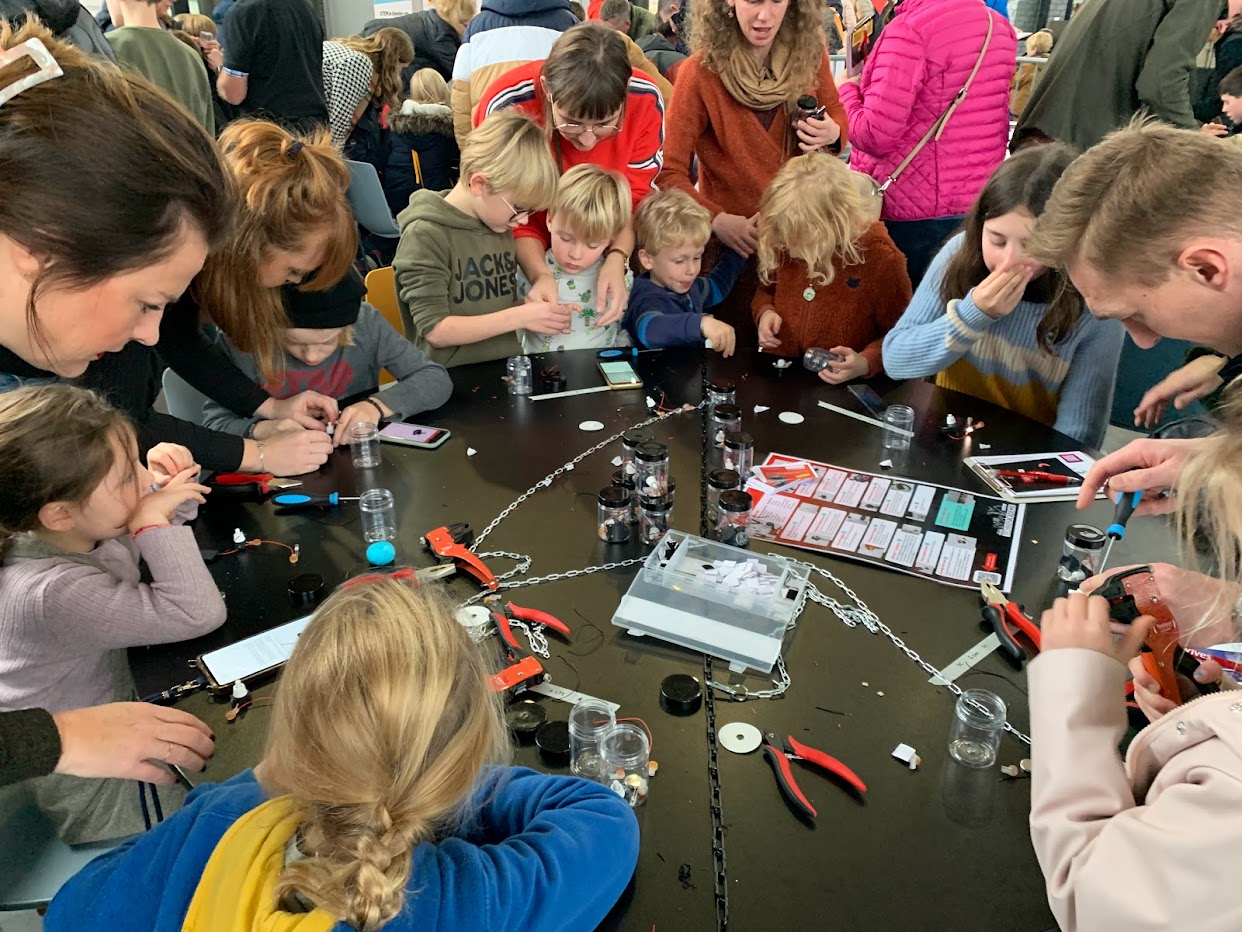 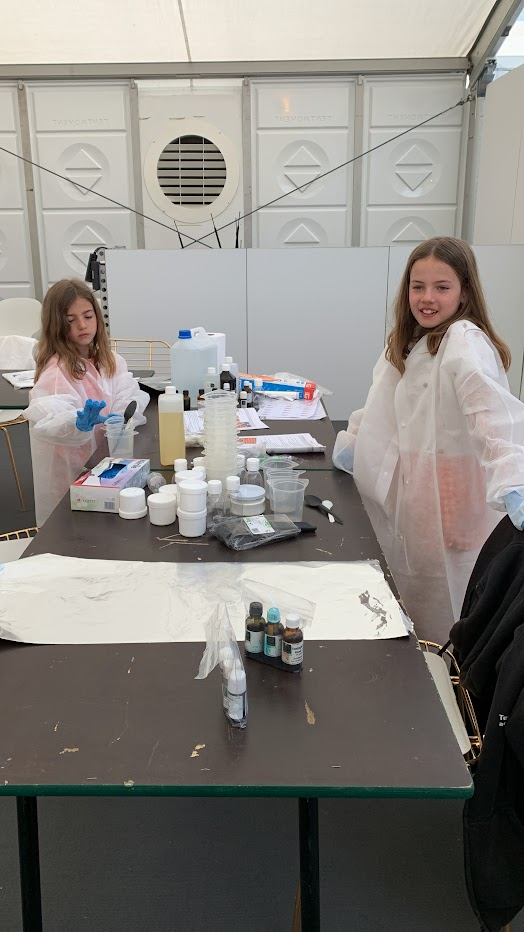 Uw bedrijf als partner


Formule ‘Goud’: € 1500 per jaar – fiscaal attest via factuur

Formule ‘Zilver’: € 250 per jaar  - fiscaal attest via factuur

Formule ‘Brons’: in natura via bedrijfsbezoek


+ Formules op maat 

Voor meer info: zie bijlage
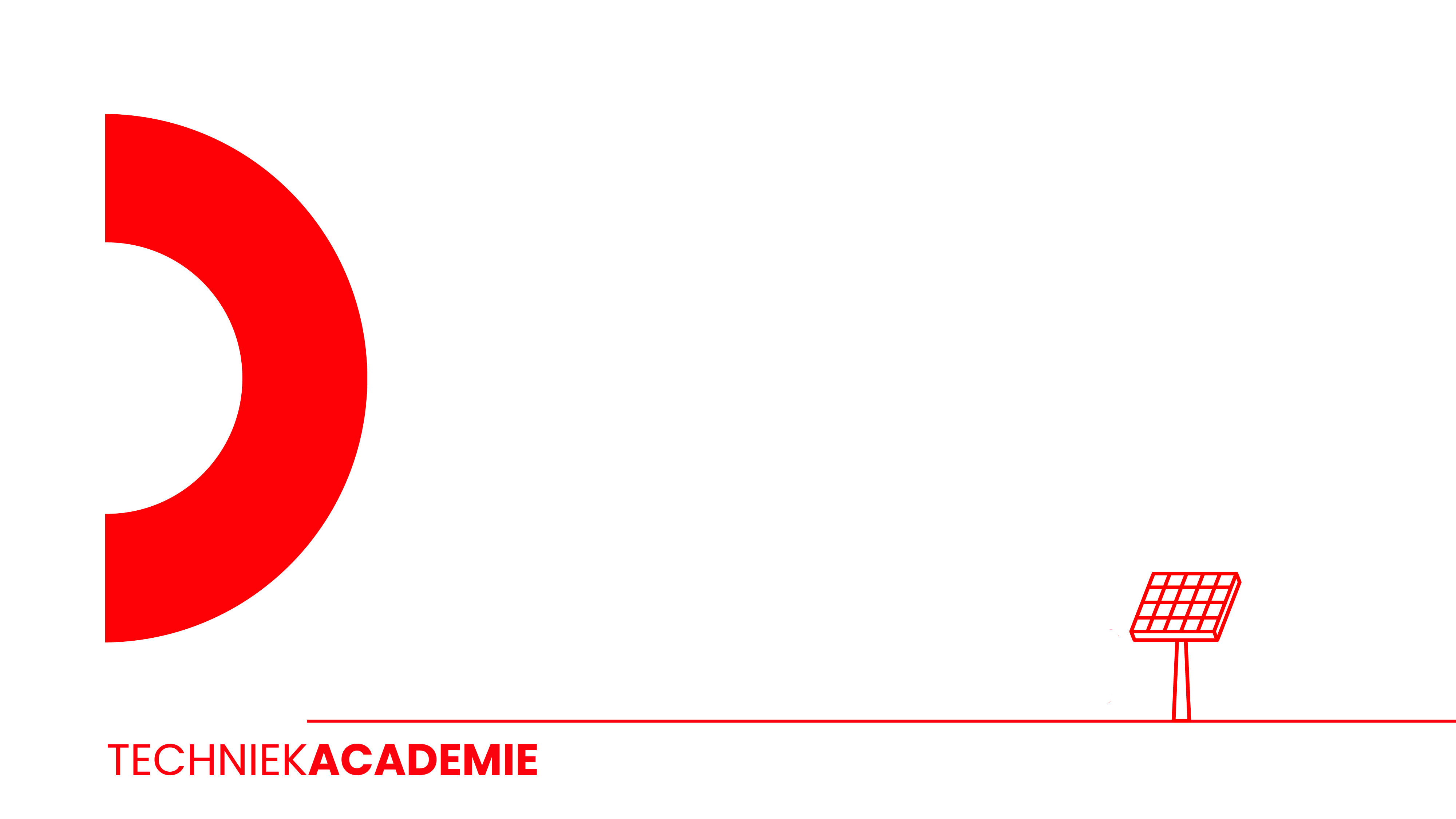 Contact 

Doorniksesteenweg 145 – 8500 Kortrijk
Algemeen: techniekacademie@vives.be – 056 28 06 13


Bedrijfsevents – kampen – workshopreeksen – specifieke vragen m.b.t. aanbod op maat: Nele Heytens – nele.heytens@vives.be – 056 27 05 68

Bedrijfsbezoeken Tiener Techniekacademie: Jean Tournicourt – jean.tournicourt@vives.be – 056 28 06 12


www.techniekacademie.be